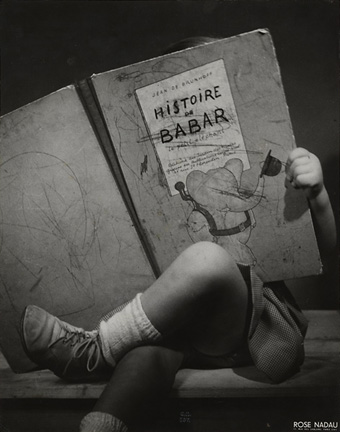 Serge MartinUniversité Sorbonne nouvelle Paris 3Lire/écrire/dire avec les œuvres littéraires en classe (de la maternelle au collège) : une question de voix ?
trée
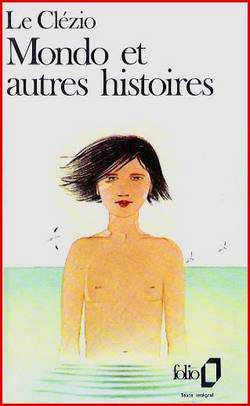 Personne n’aurait pu dire d’où venait Mondo. Il était arrivé un jour, par hasard, ici dans notre ville, sans qu’on s’en aperçoive, et puis on s’était habitué à lui. […]
On ne savait rien de sa famille, ni de sa maison. Peut-être qu’il n’en avait pas. […]
Quand il arrivait vers vous, il vous regardait bien en face, il souriait, et ses yeux étroits devenaient deux fentes brillantes. C’était sa façon de saluer. Quand il y avait quelqu’un qui lui plaisait, il l’arrêtait et lui demandait tout simplement : « Est-ce que vous voulez m’adopter ? »
 (JMG Le Clézio, Mondo et autres histoires, 1978 : p. 11-12)
Mondo […] hésitait entre plusieurs histoires d’Akim, et finalement il achetait une histoire de Kit Carson. […] Puis il cherchait un banc pour lire l’illustré. Ce n’était pas facile, parce qu’il fallait que sur le banc il y ait quelqu’un qui puisse lire les paroles de l’histoire de Kit Carson. Juste avant midi, […] il y avait toujours plus ou moins des retraités des Postes qui fumaient leur cigarette en s’ennuyant. Quand Mondo en avait trouvé un, il s’asseyait à côté de lui sur le banc, et il regardait les images en écoutant l’histoire. 
(Le Clézio JMG, 1978 : 16)
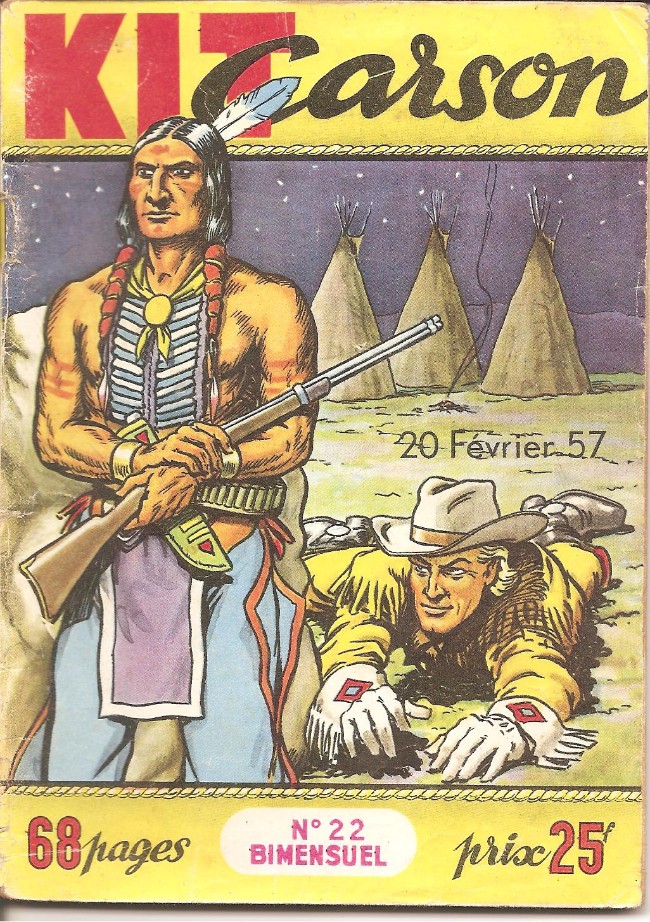 Les quatre objectifs de l’apprentissage en français :
Parler		prendre/donner la parole
Discuter		organiser des controverses
Comparer	construire des passages
Editer		monter des hétérogénéités
De quel genre est cet album ?

« Cet album est un album »
Magali Bonniol, Rien faire, L’école des loisirs, 2000
Cet album est un monologue… dialogal/dialogique et…
Il ne fait rien, il rêve.
Que fait Nours sur la terrasse?
« Moi, je vais montrer le soleil 
à mes doigts de pieds. »
«  Regarde, Nours, les nuages s’en vont. »
… cet album est un documentaire (découverte du corps, ennui des enfants mis à la porte…) et…
« Toi, tu n’as pas d’orteils, Nours. »
« Regarde, Nours, je peux cueillir de l’herbe avec mes orteils. »
« Je peux aussi faire un petit lapin avec mes doigts. »
« Coucou! »
… cet album est un conte philosophique (savoir/pouvoir; faire/rien faire…) et…
« Tu sais faire une bulle, avec la bouche?
Moi oui. »
« Toi, Nours, tu as des pattes sans doigts… »
« Ne boude pas, Nours! »
« Pour ça non plus, tu n’es pas doué! »
… cet album est une fable (morale: on n’est jamais doué tout seul ?) et une fable didactique…
« Après tout, tu sais bouger les oreilles, et moi non! »
« Bravo, Nours! »
« En tous cas, pour ne rien faire, on est doués
tous les deux! »
Cet album est de tous les genres mais sa spécificité c’est un faire ensemble tout en restant singulier
« En tous cas, 
pour ne rien faire, 
on est doués 
tous les deux ! »
Chacun est doué parce qu’ensemble : deux corps mêlés statiques… en mouvement
Les six actions pour sortir des oppositions binaires qui font l’oubli du concret de l’apprentissage et de la vie :
Oral/écrit 			=> relier/relater
Langue/littérature 		=> parler
Lecture/écriture 			=> dire
Comprendre/interpréter  	=> réénoncer
Fond/forme 			=> rythmer
Vers/prose 			=> ponctuer
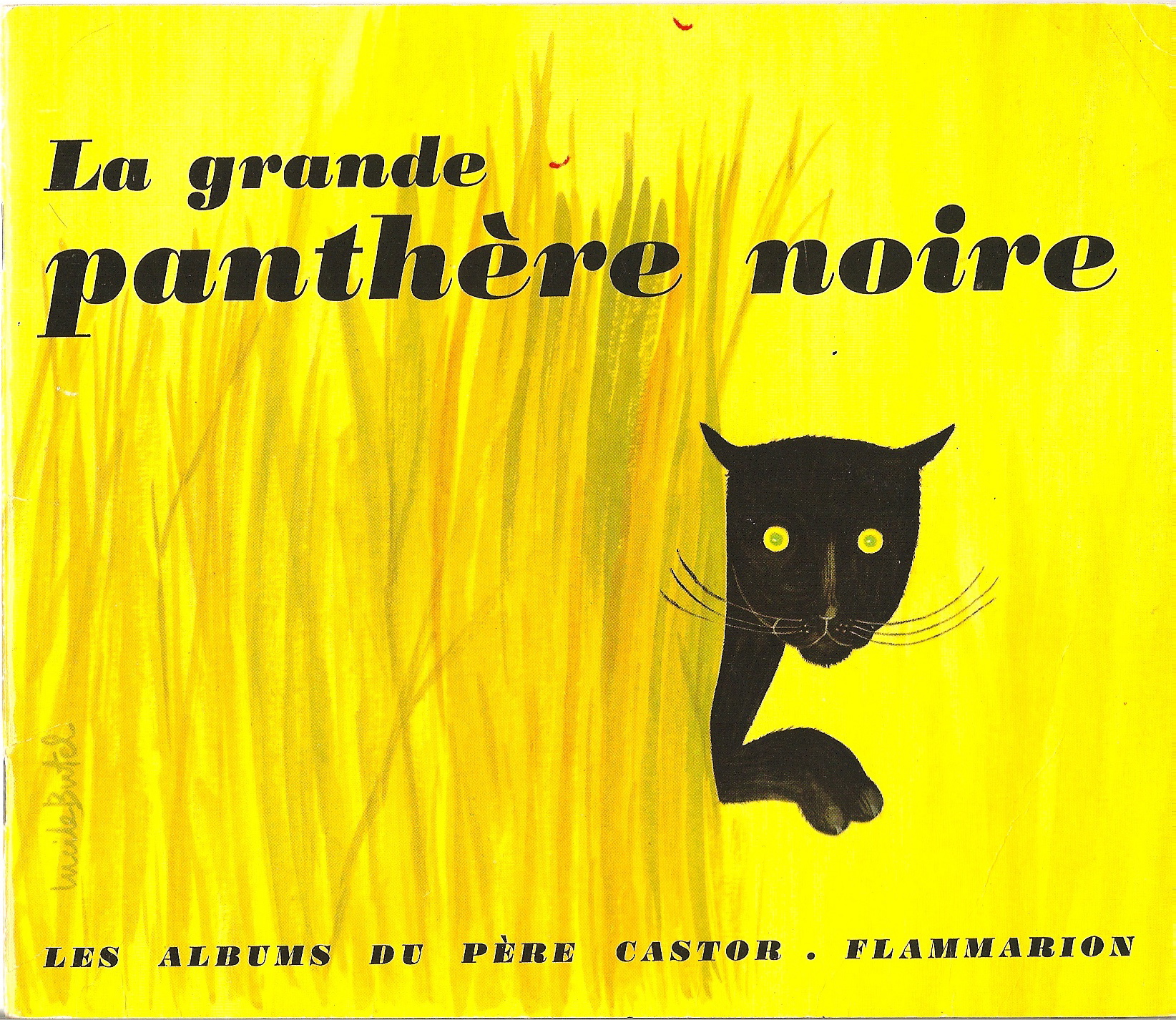 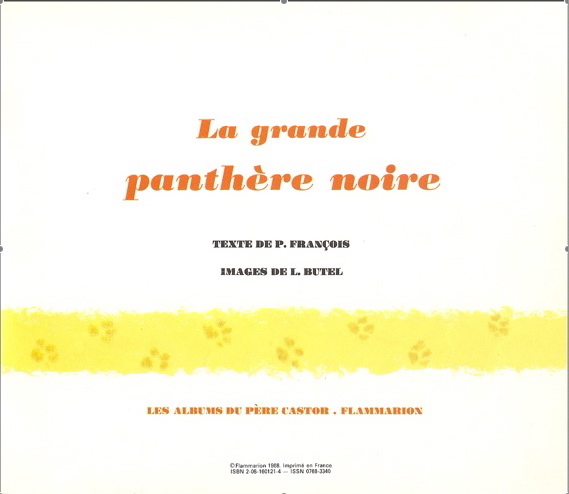 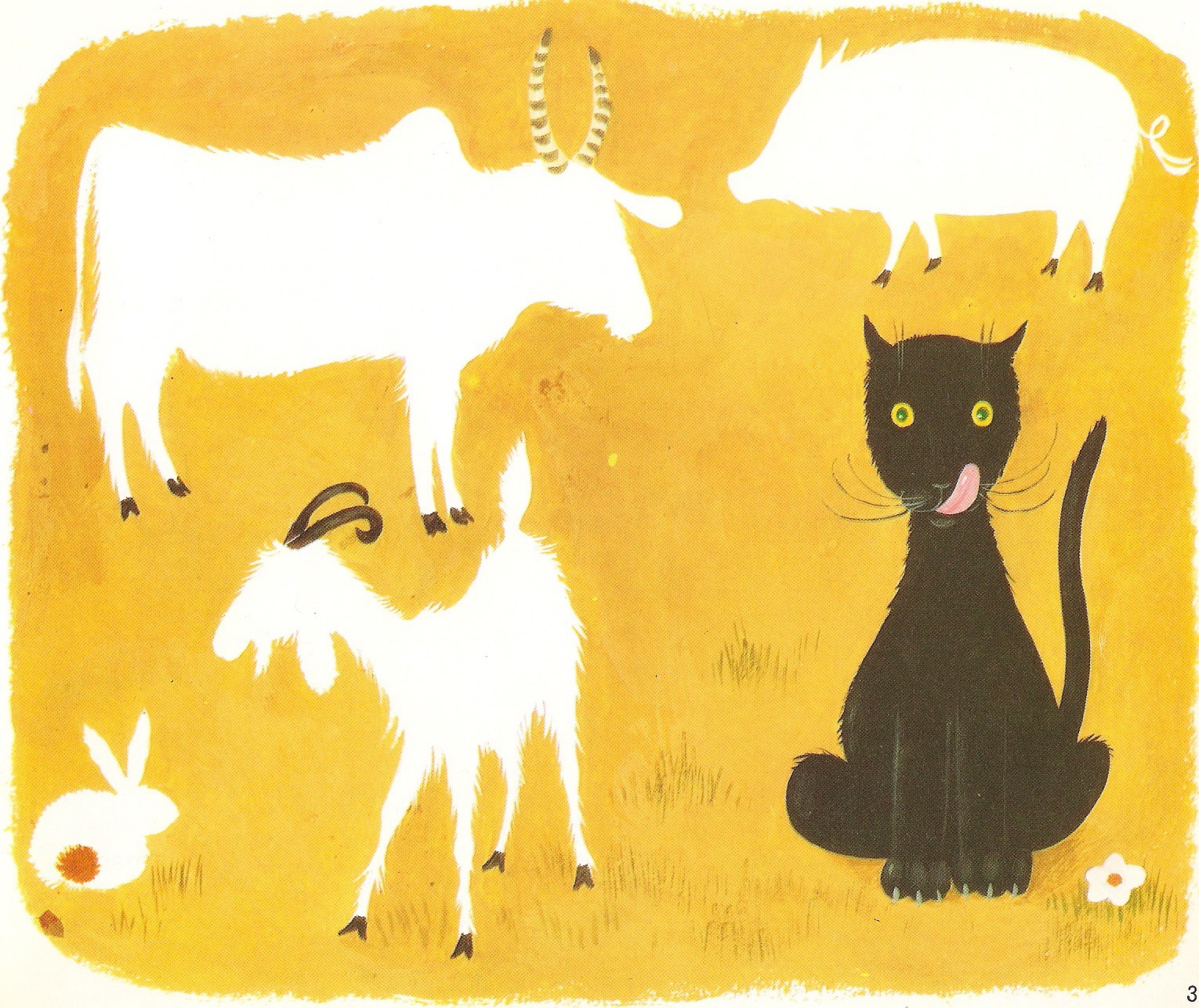 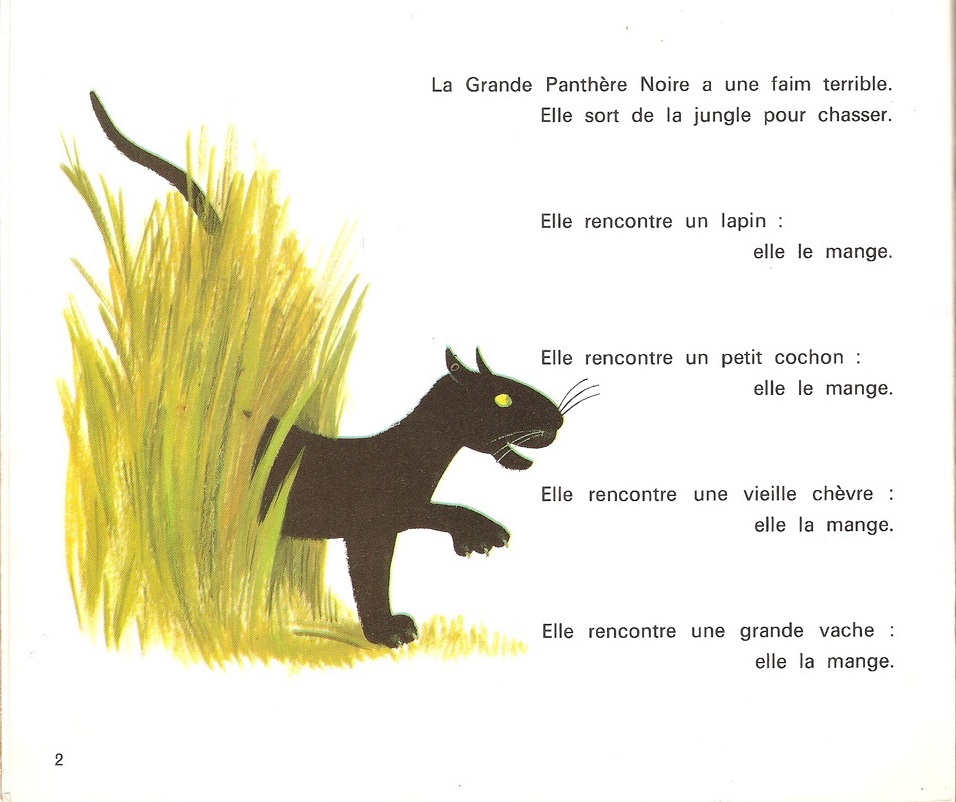 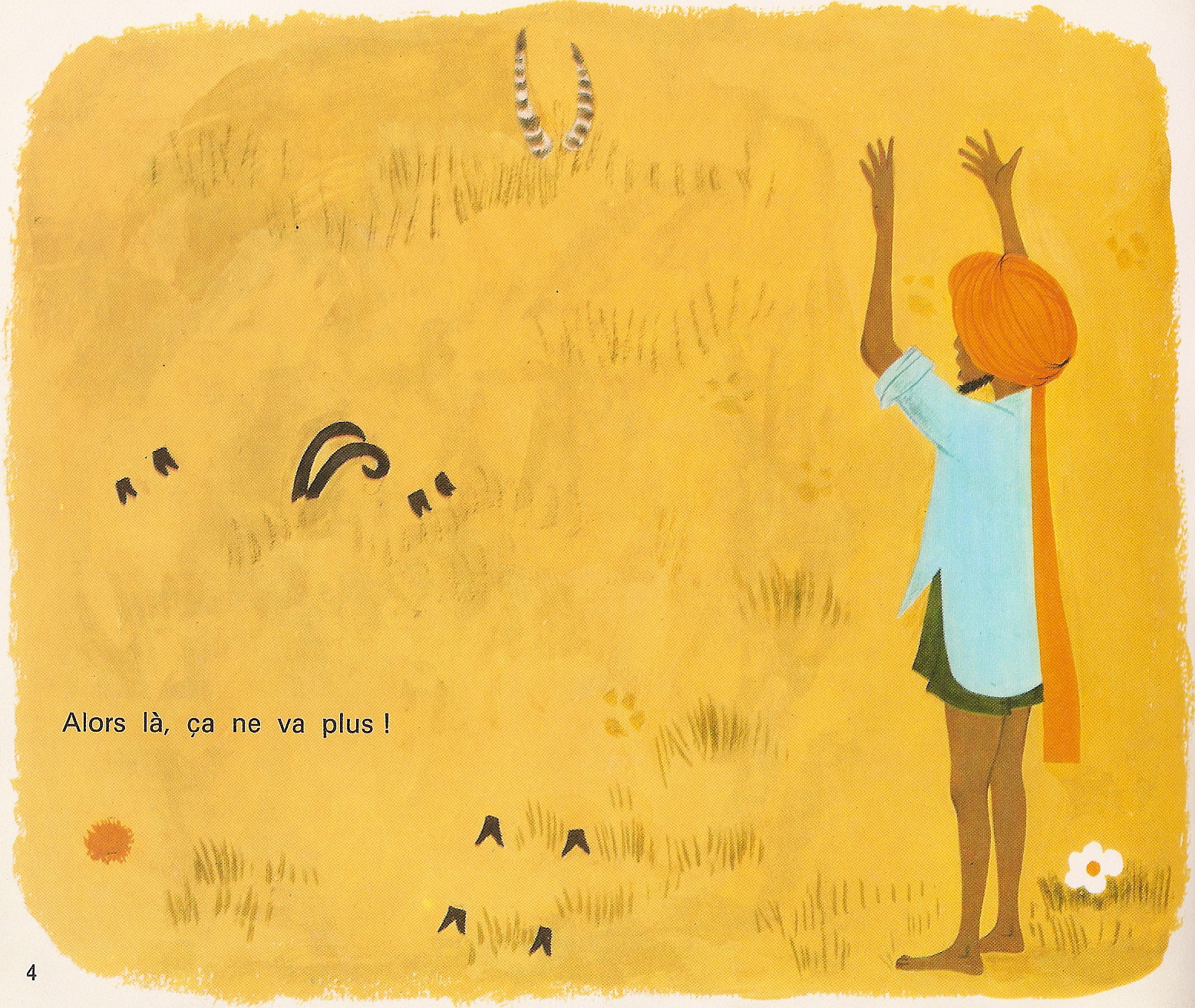 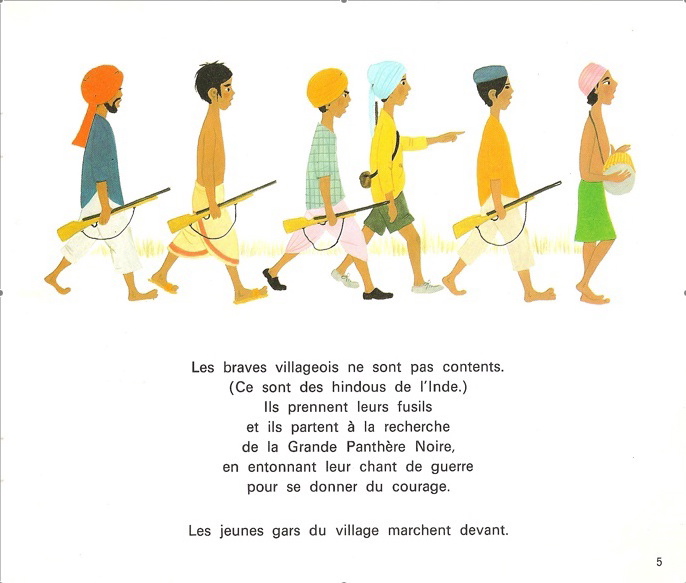 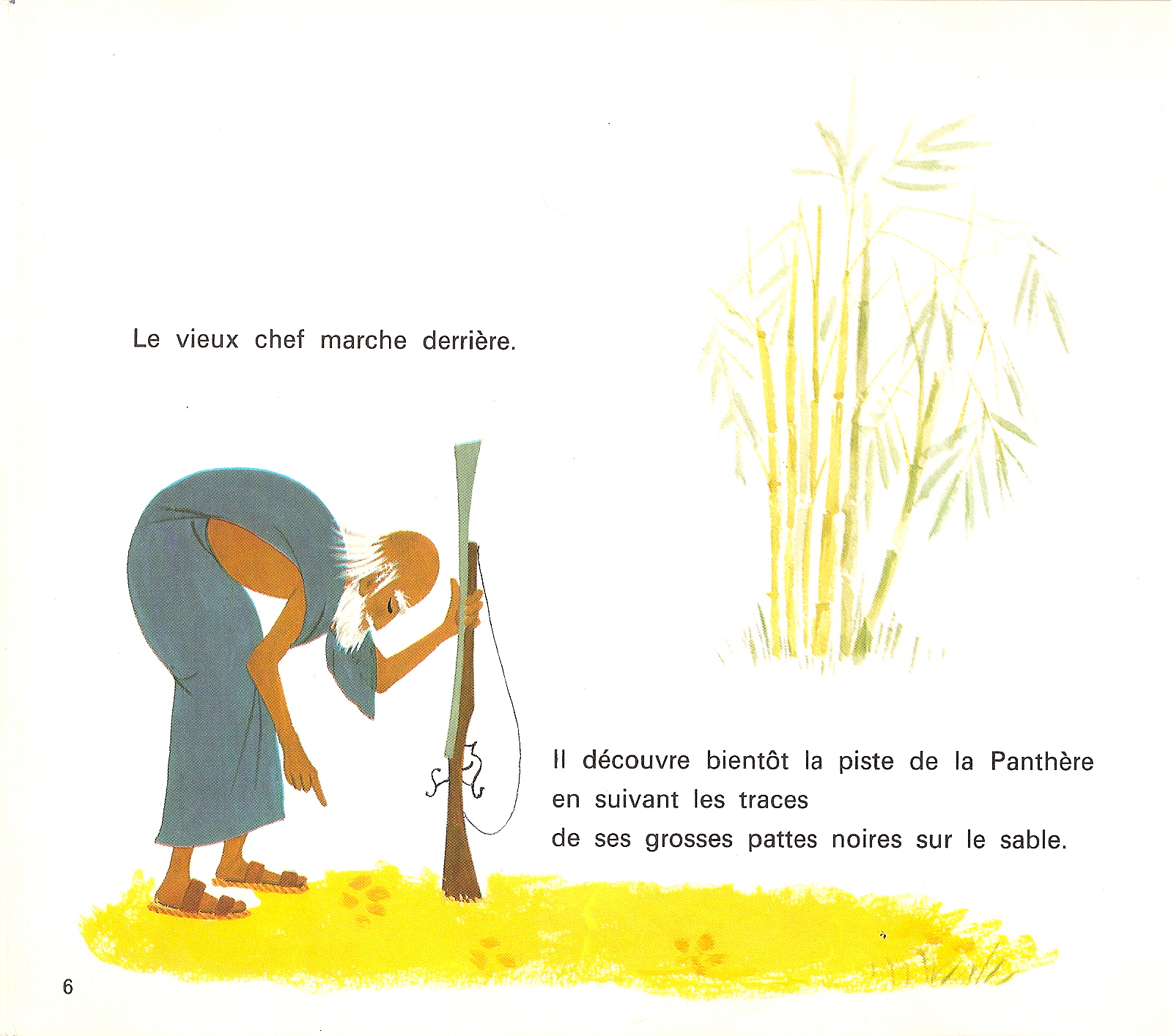 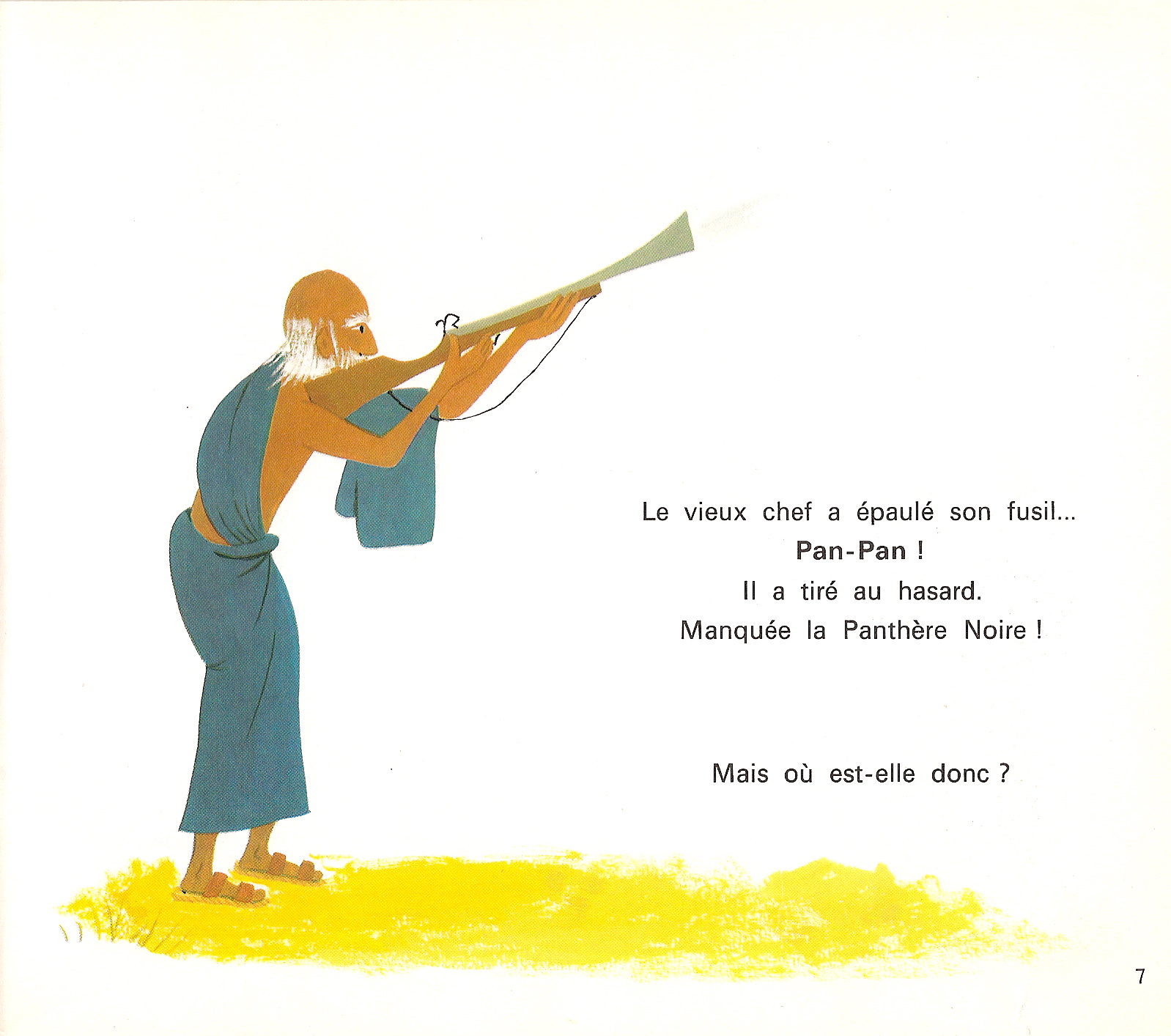 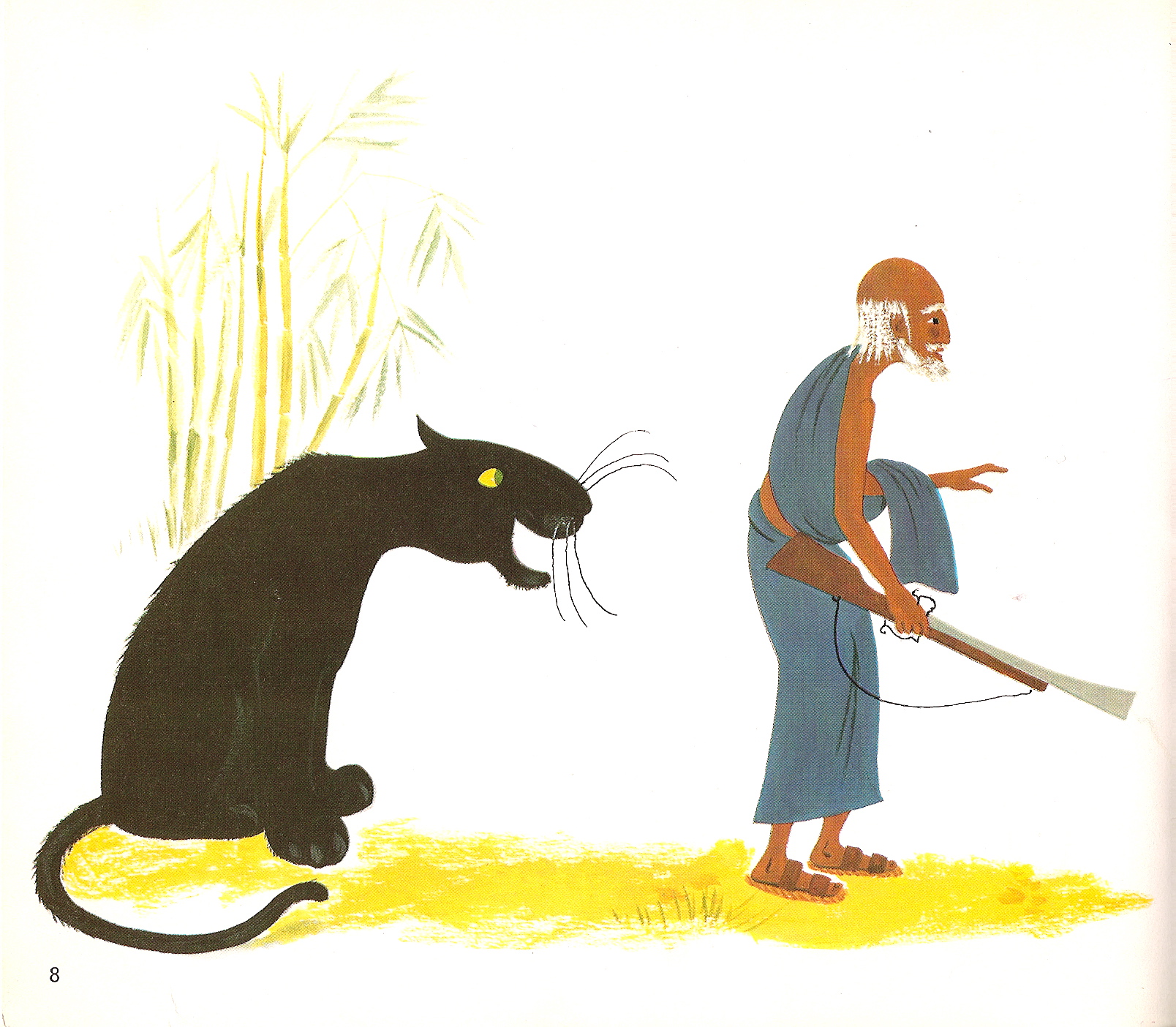 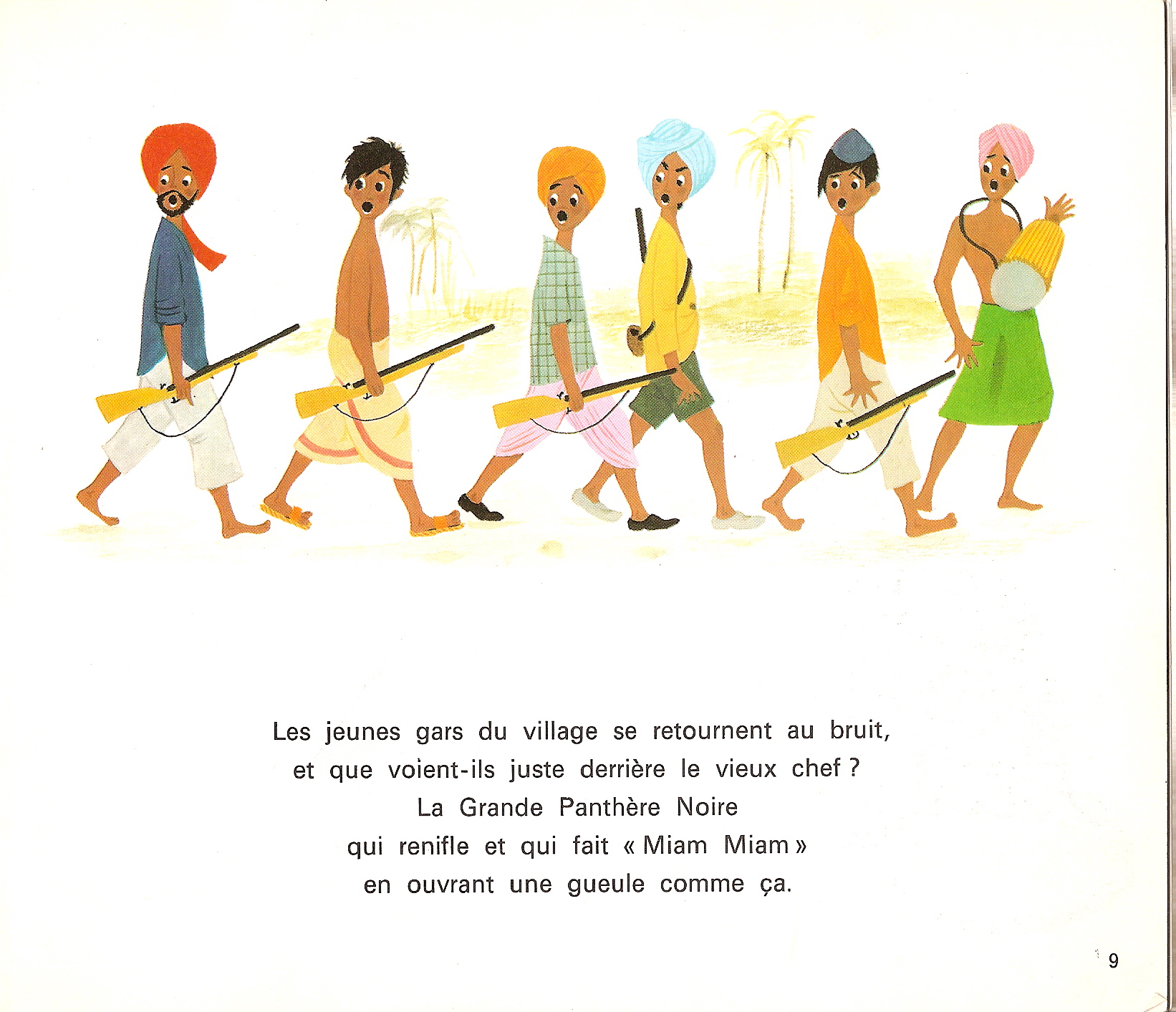 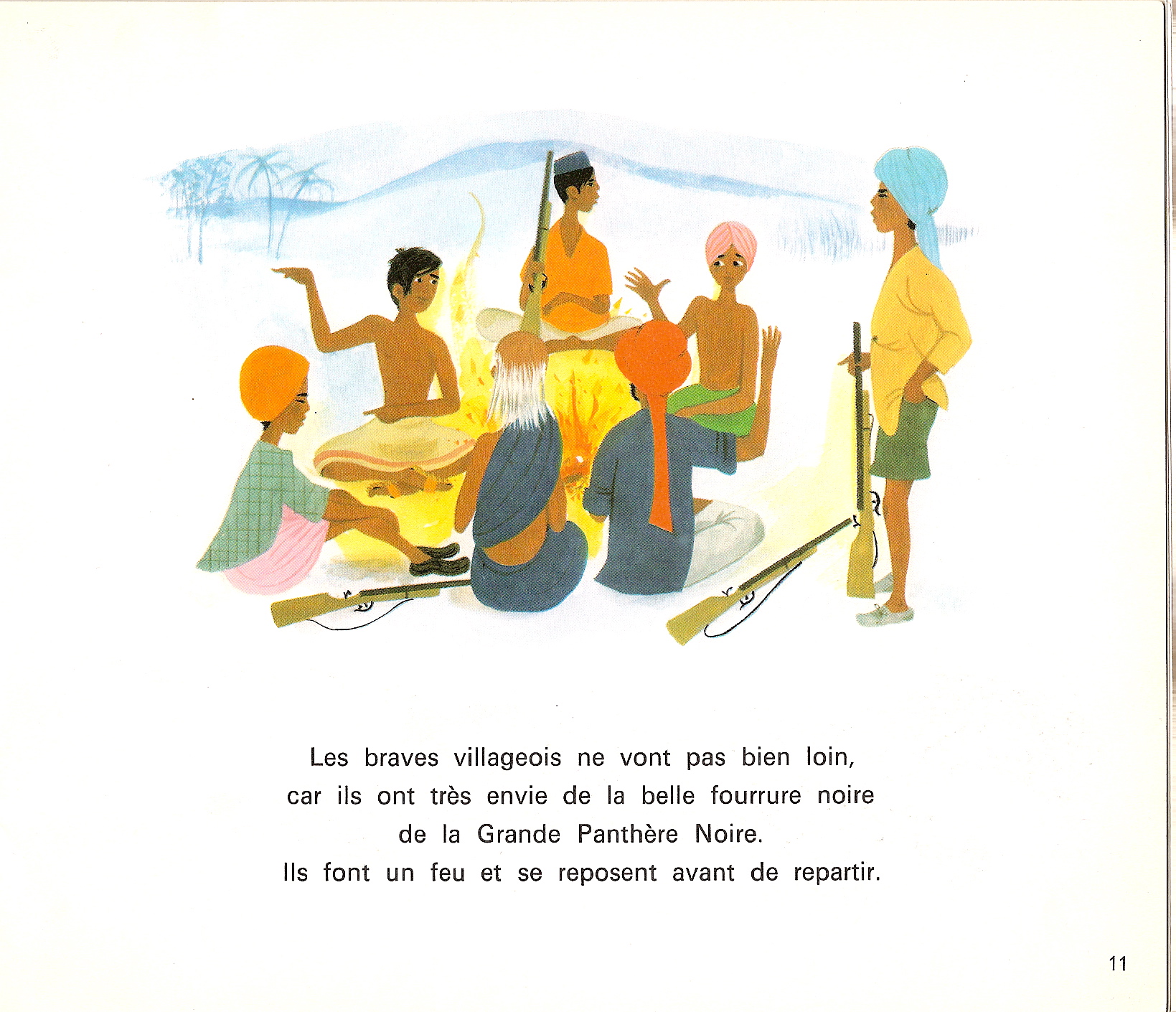 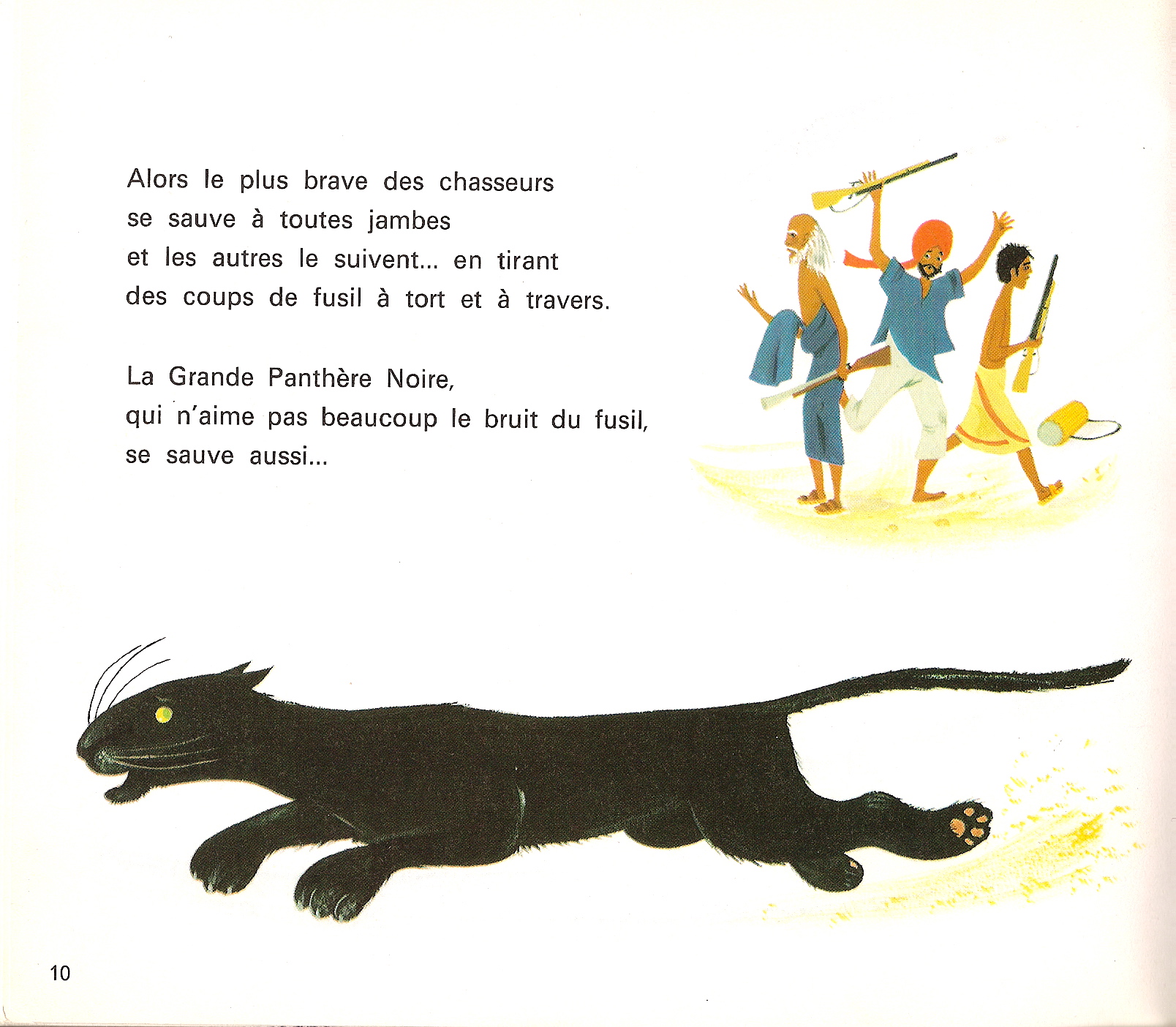 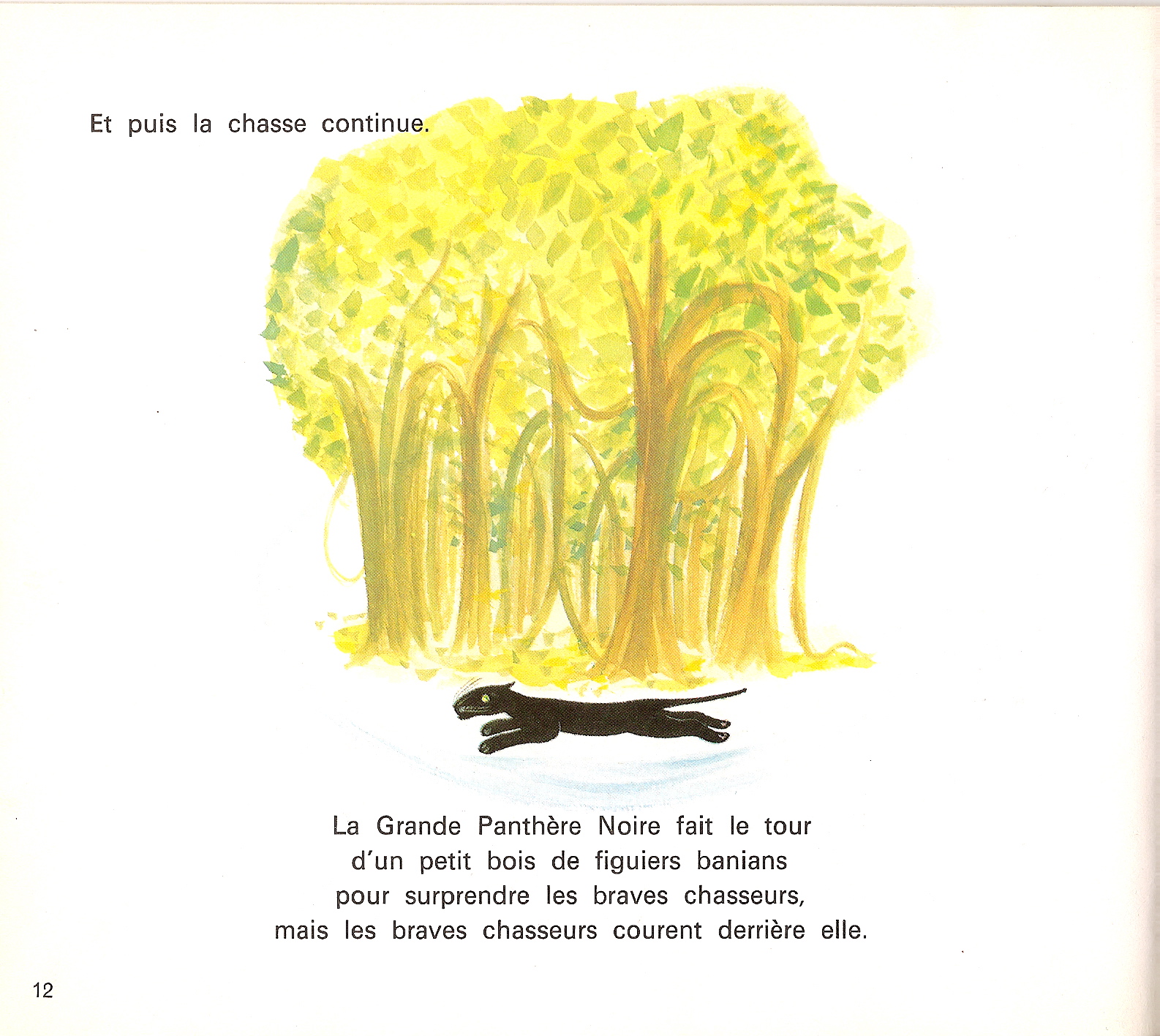 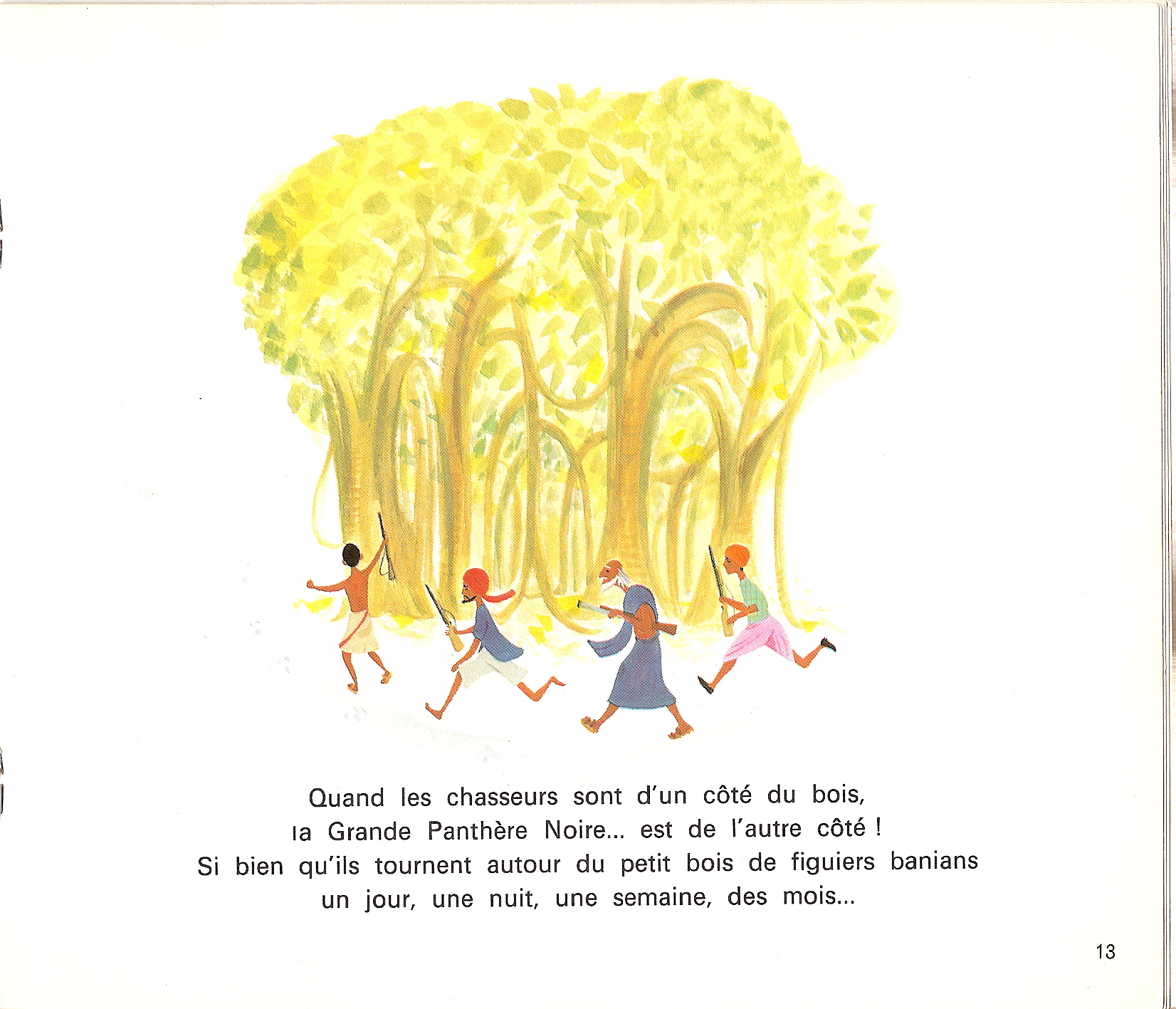 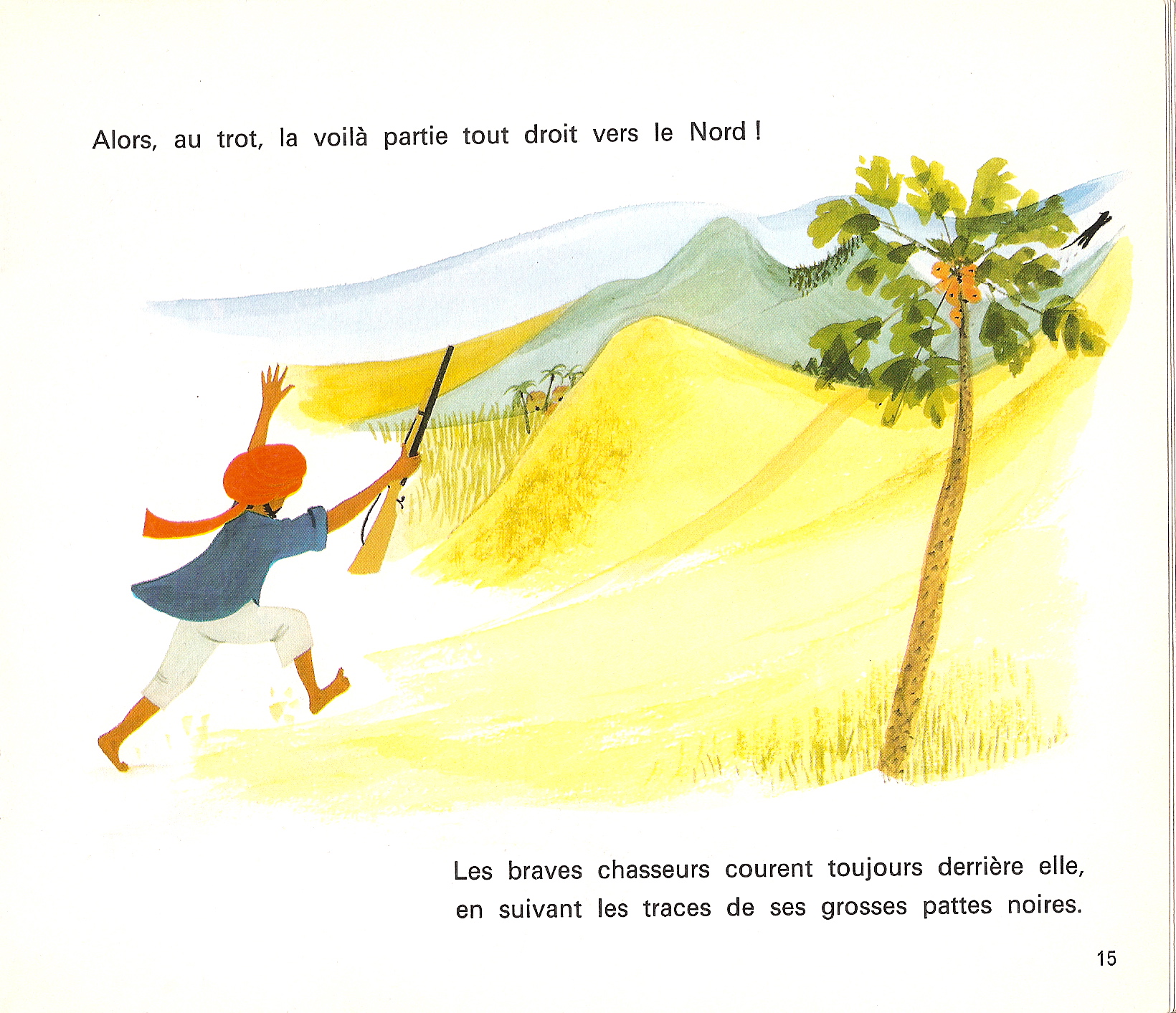 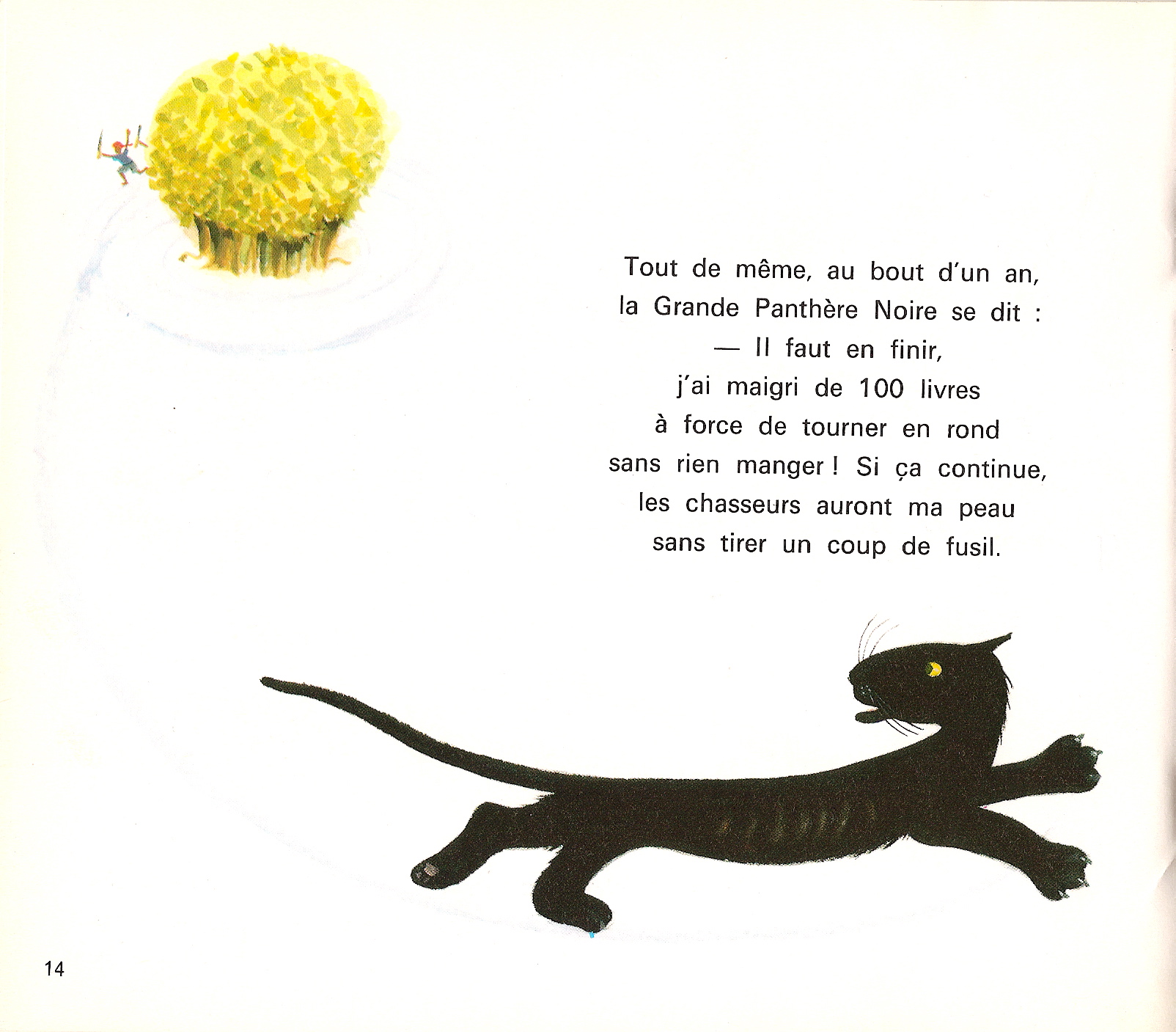 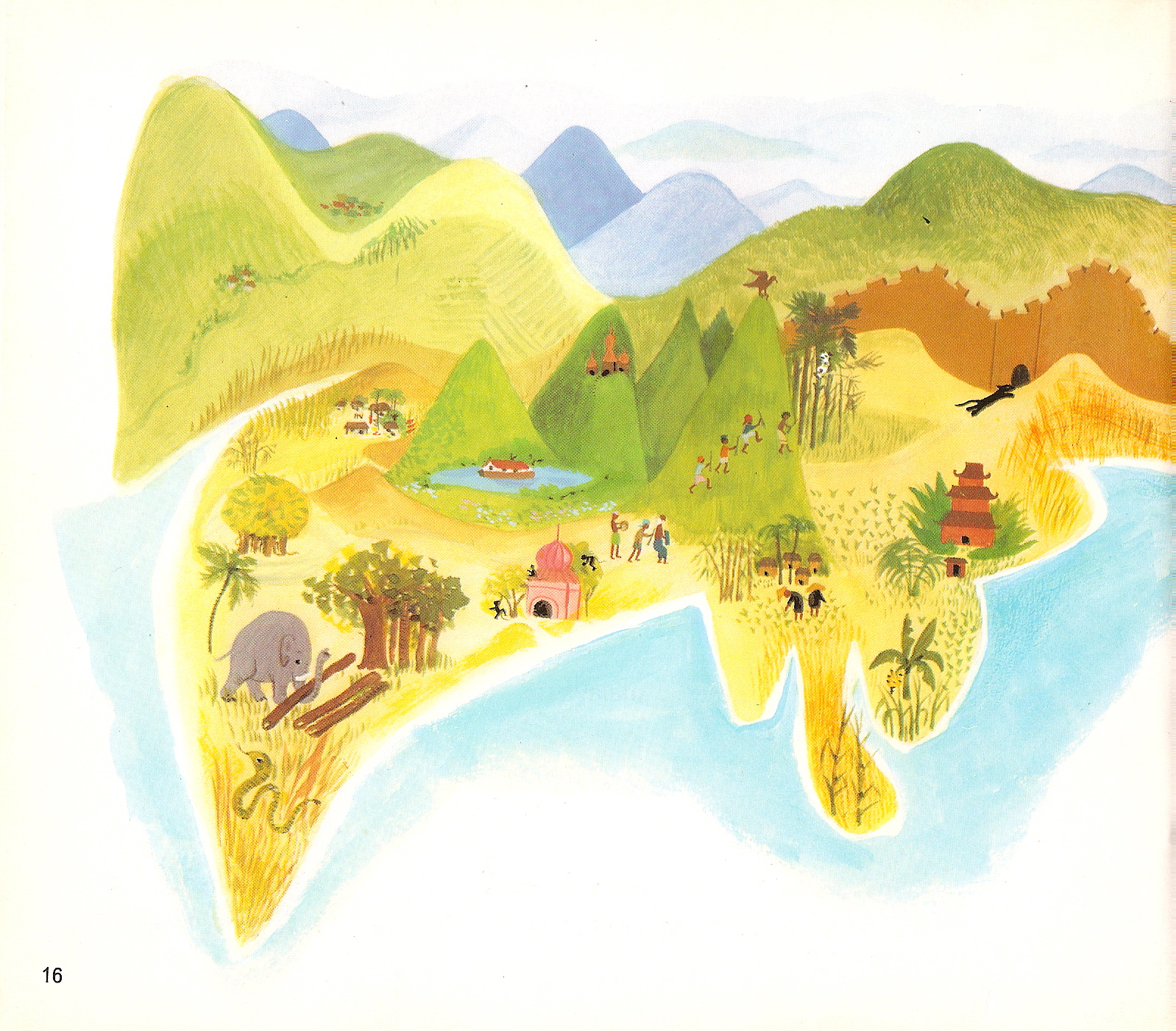 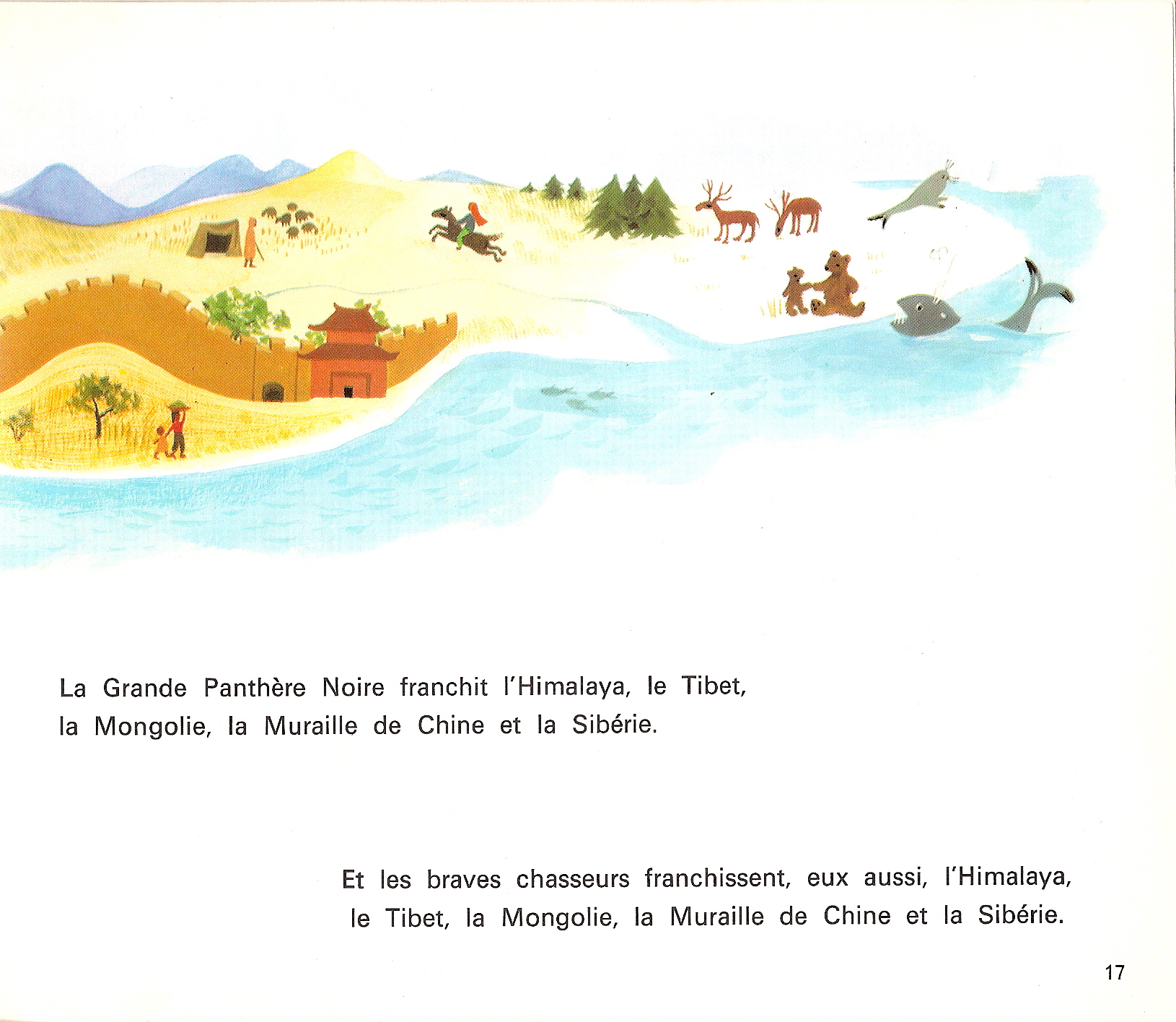 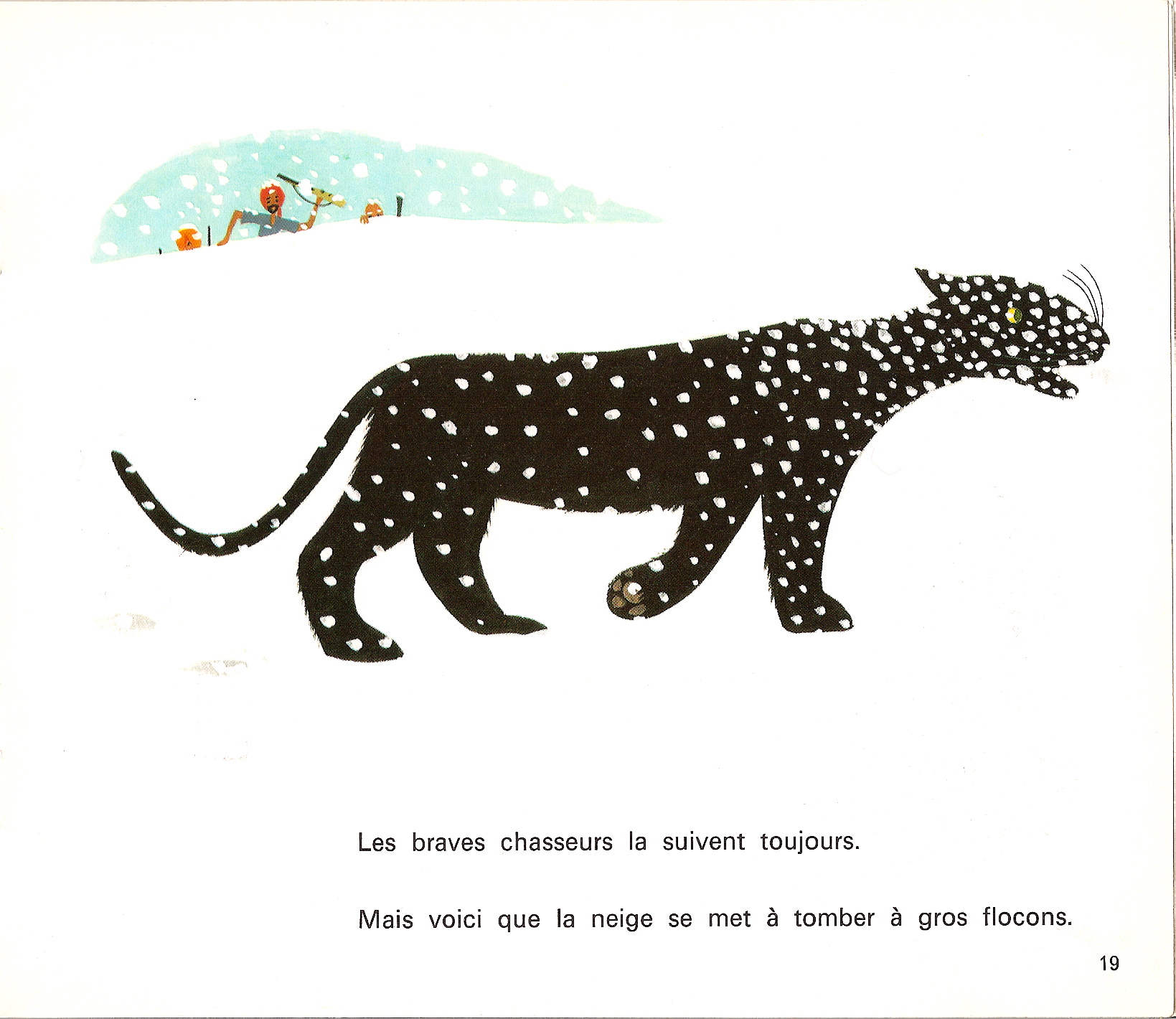 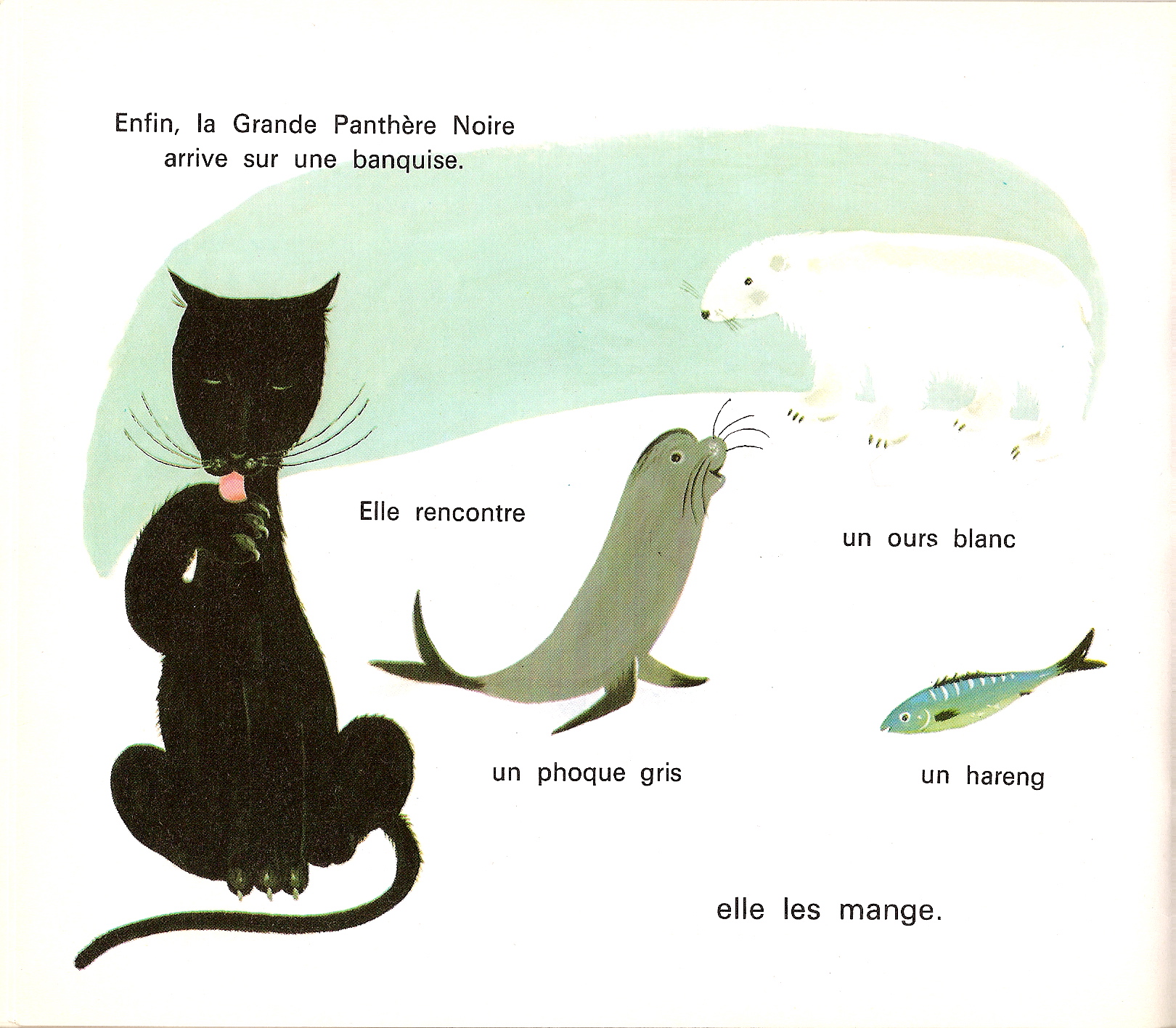 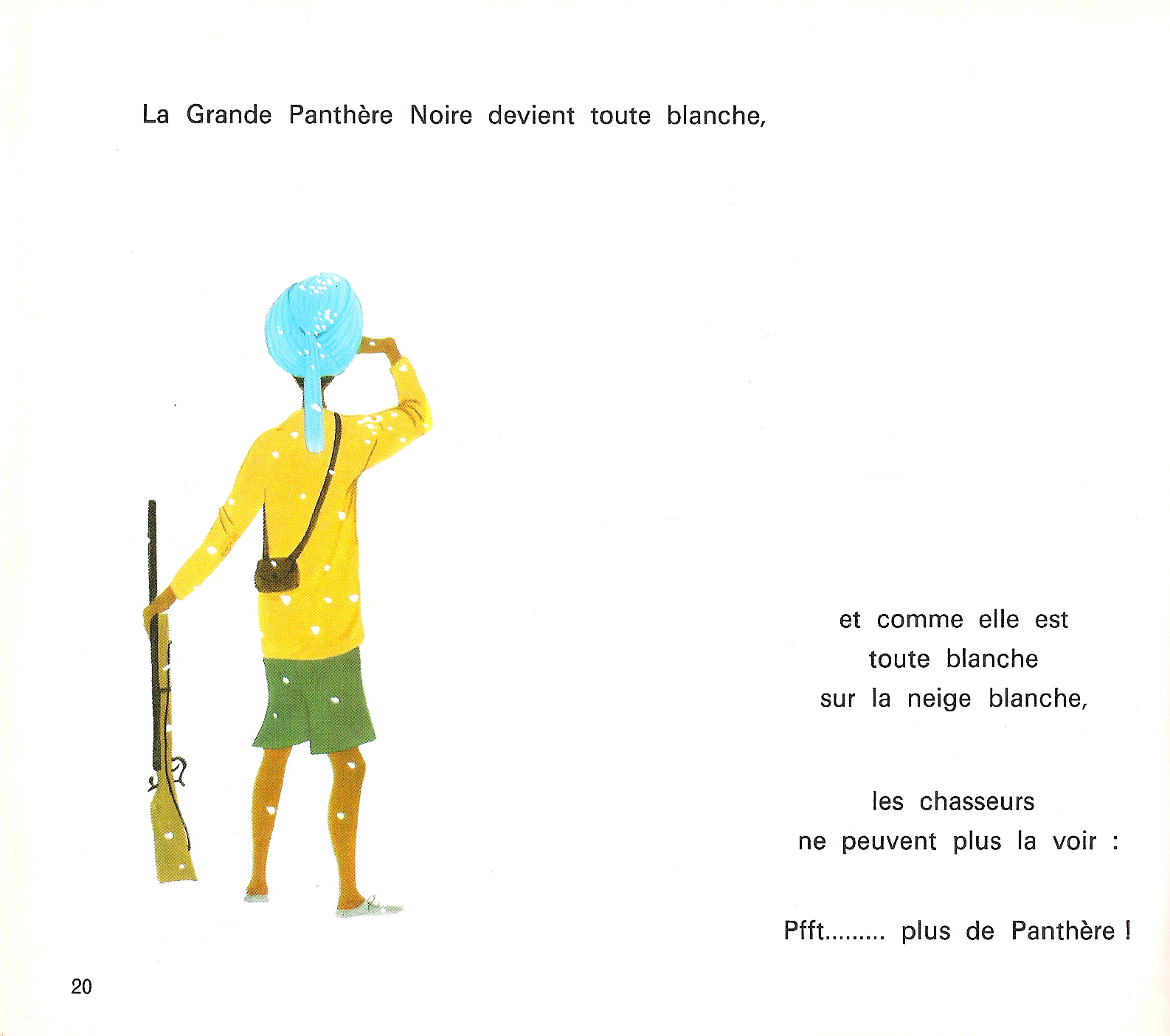 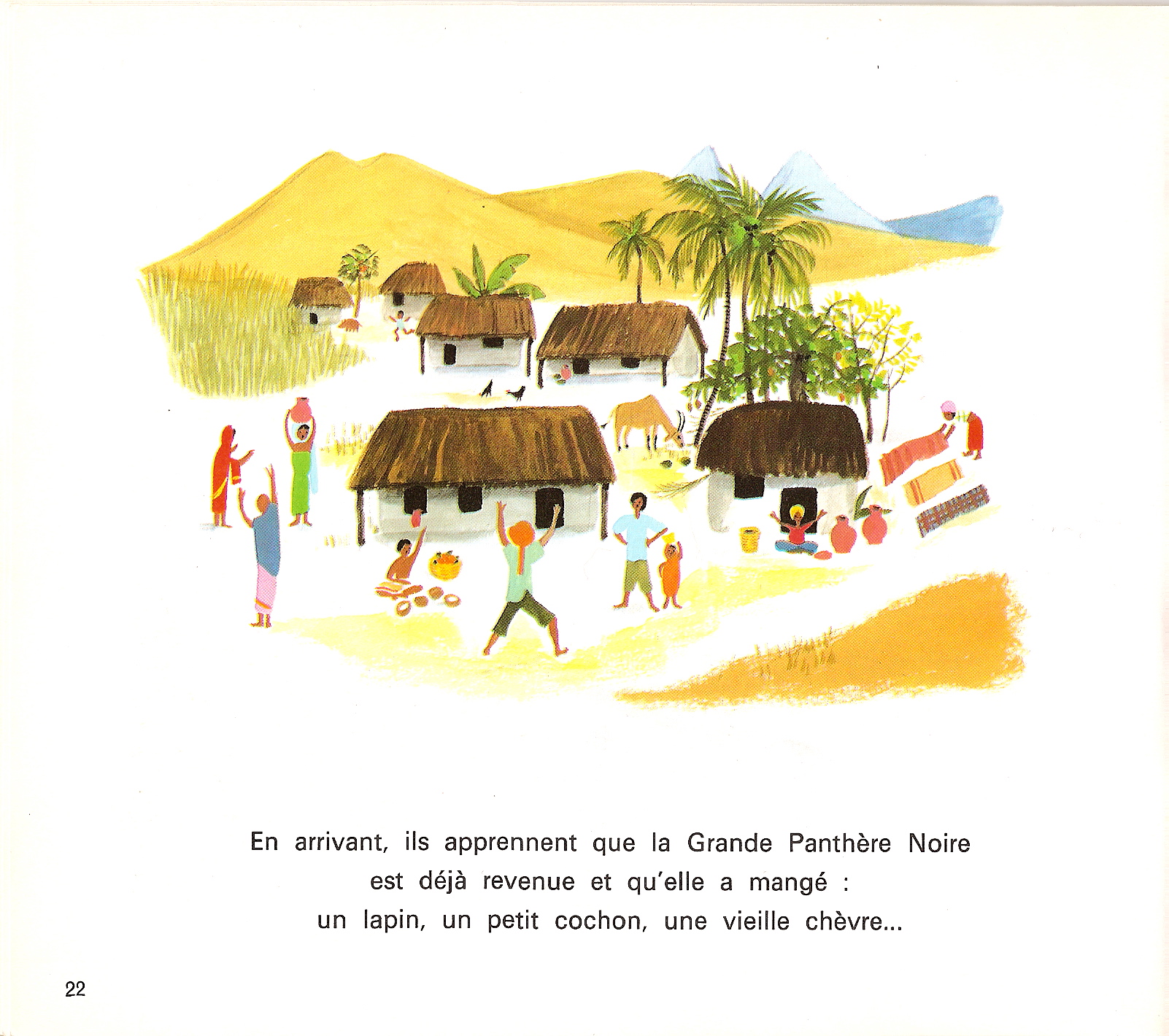 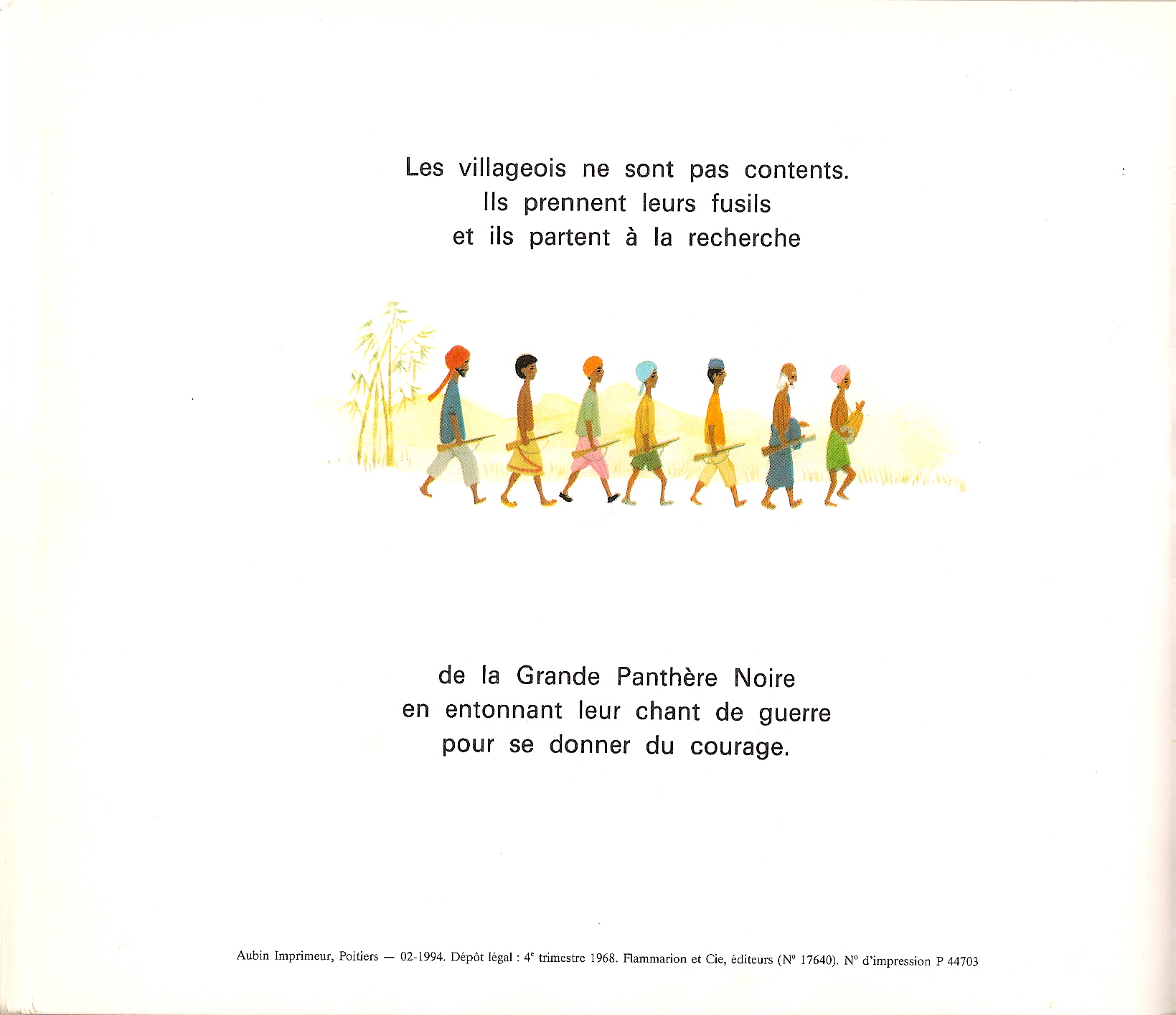 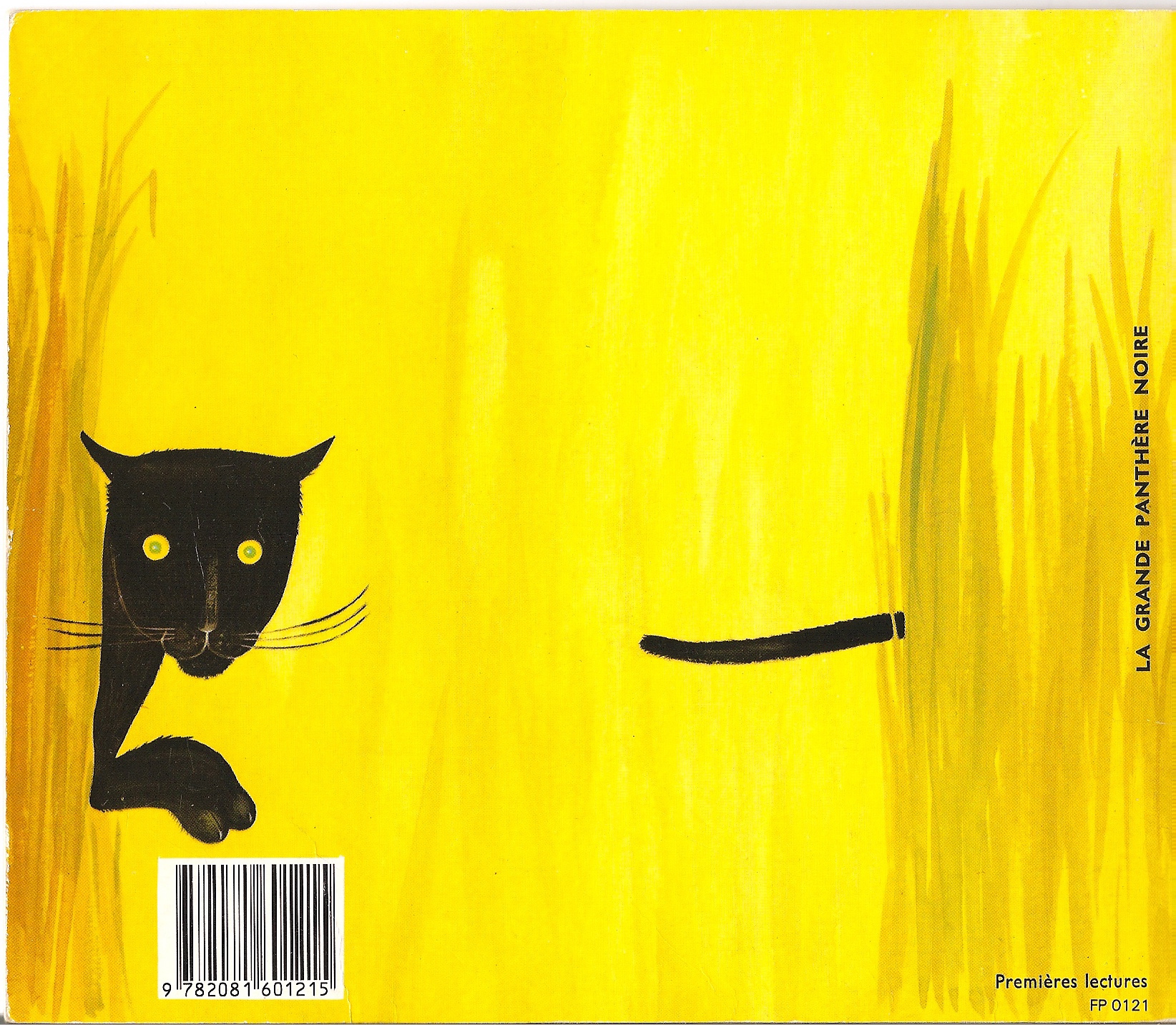 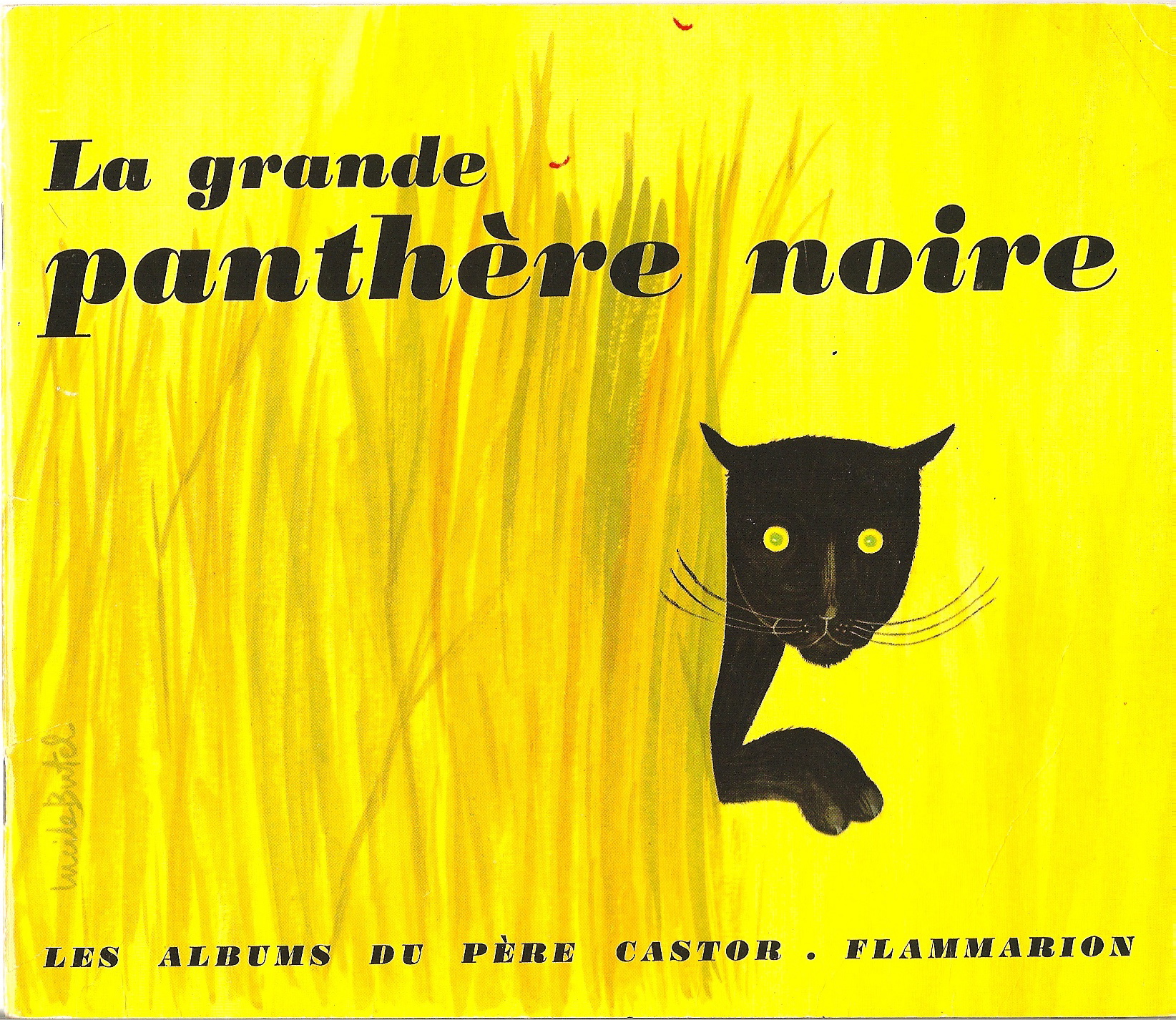 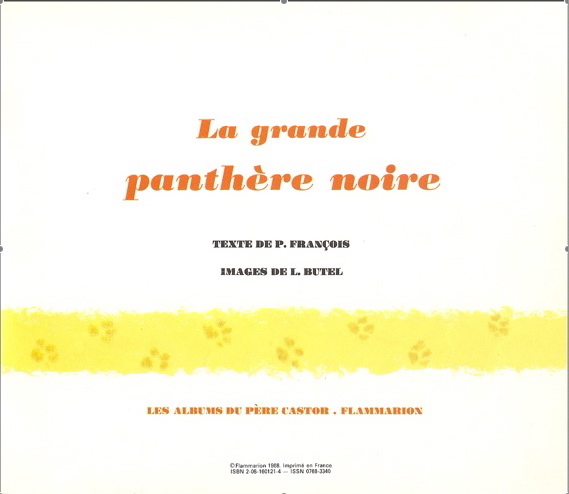 Entrer dans le livre en suivant les traces : une lecture/écriture
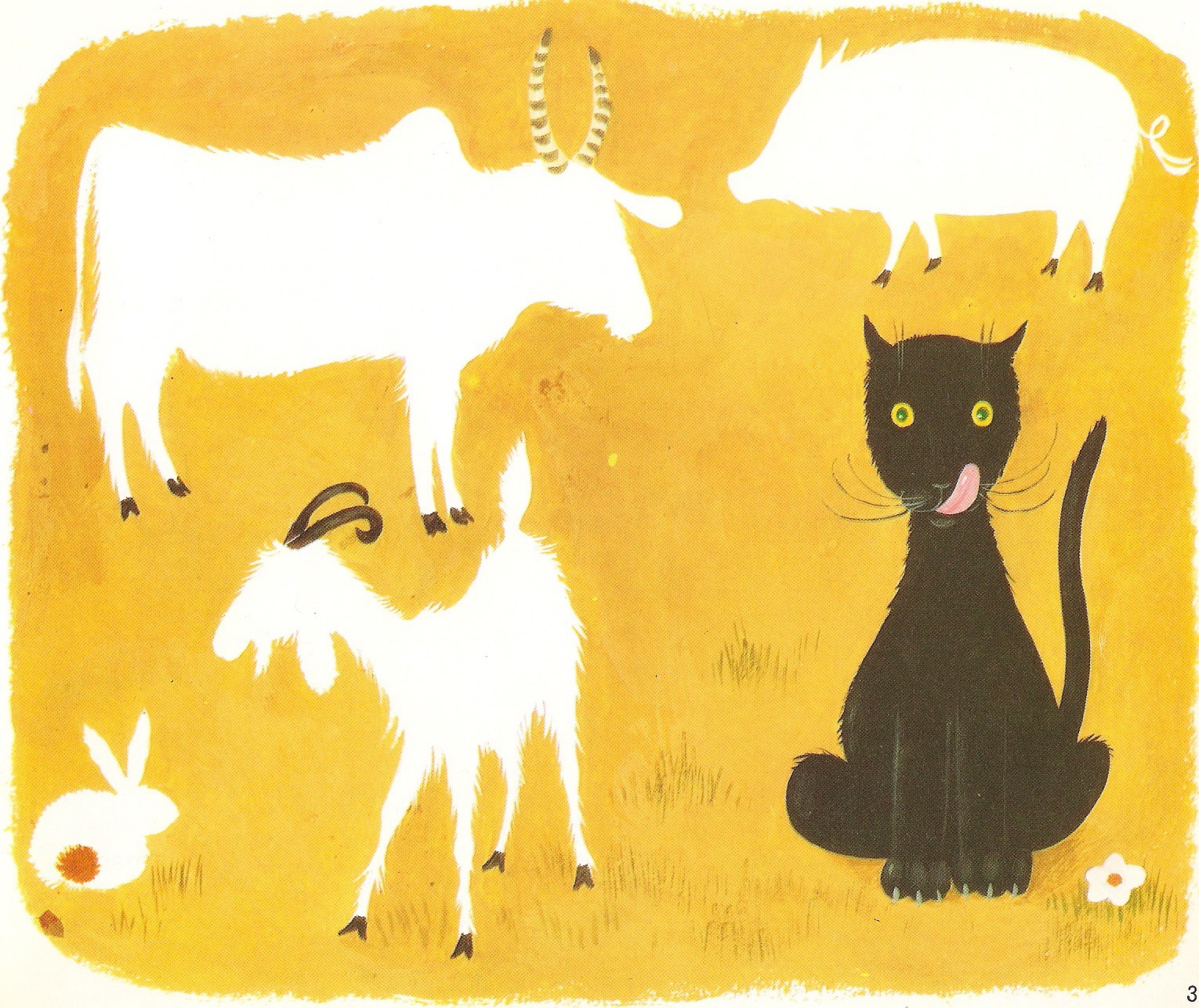 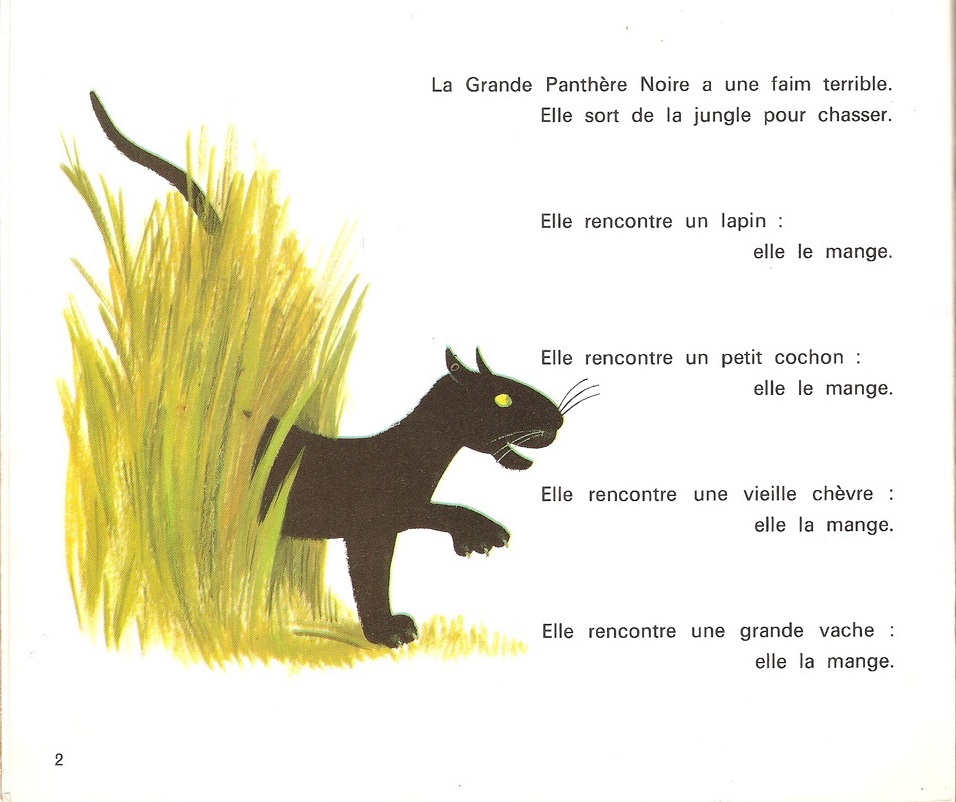 La trouée dynamique et la pose statique: 
couleur/blanc, fond perdu/cadre
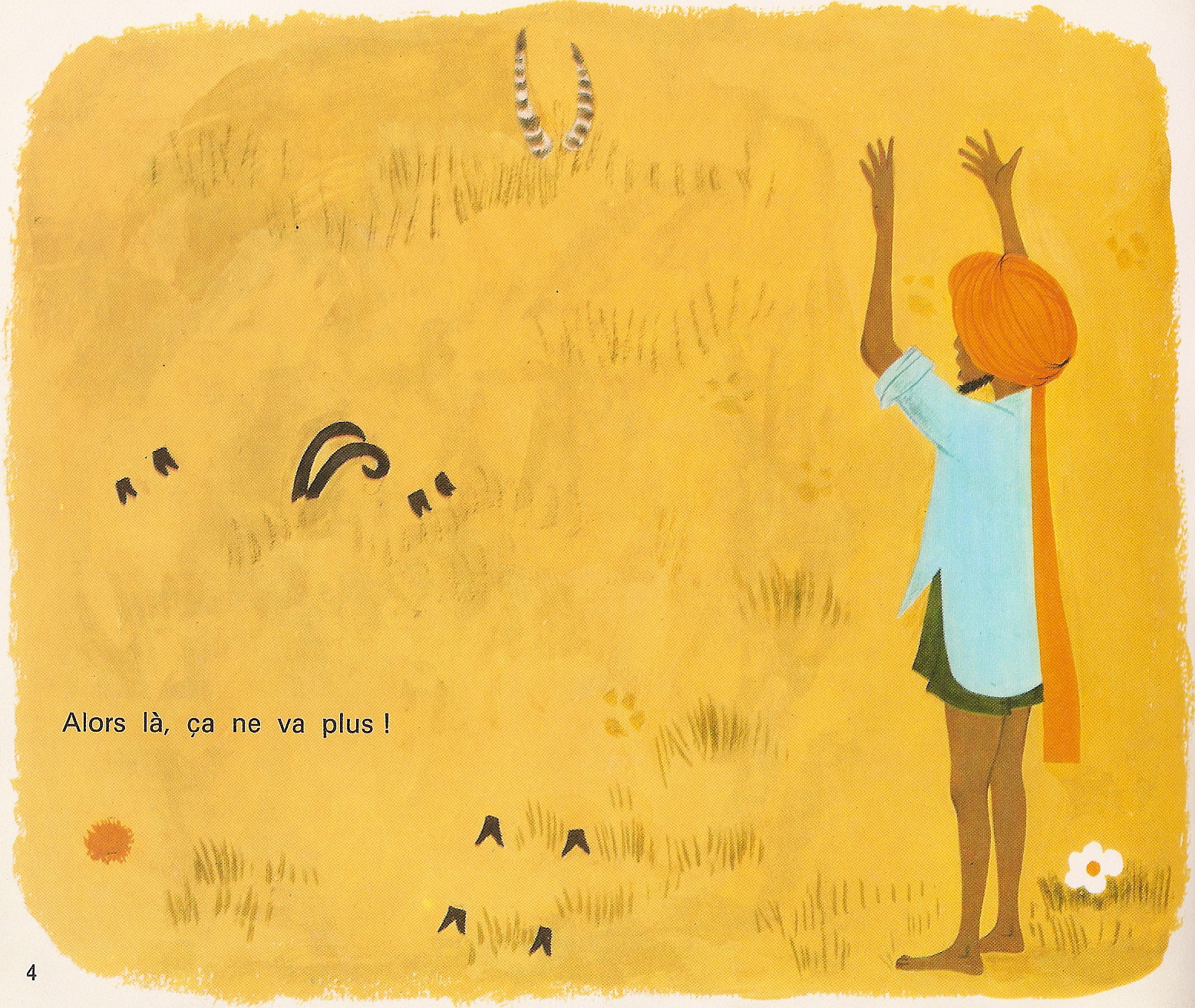 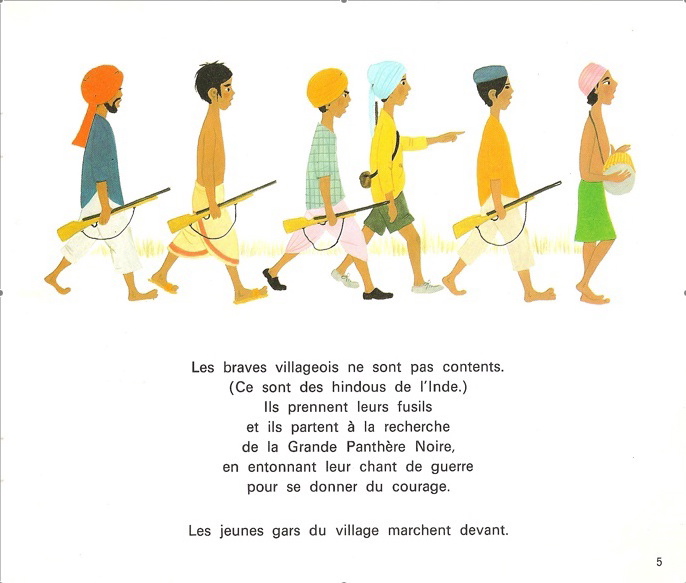 Reprise et avancée; répétition et événement : statisme/dynamisme; texte/image
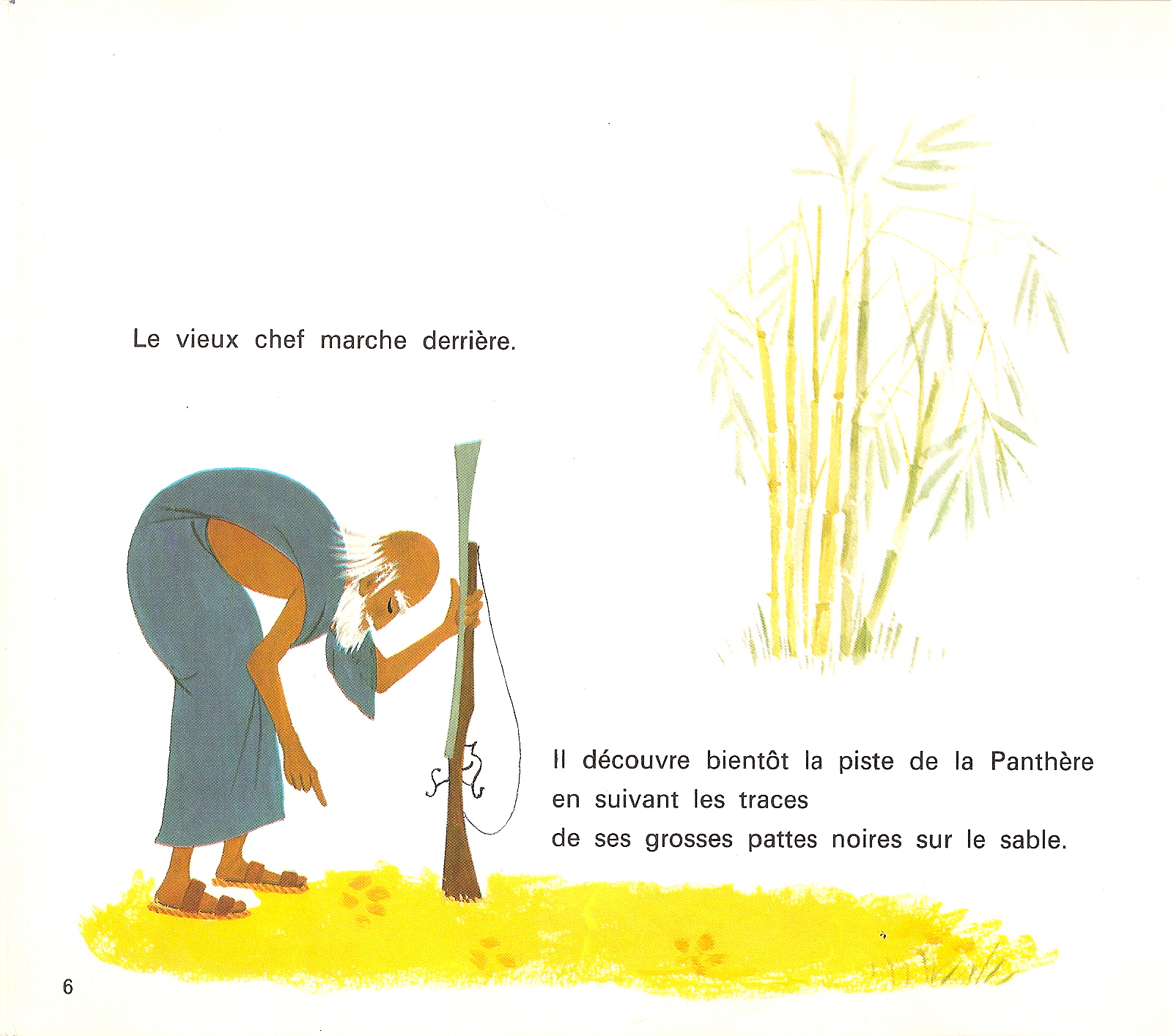 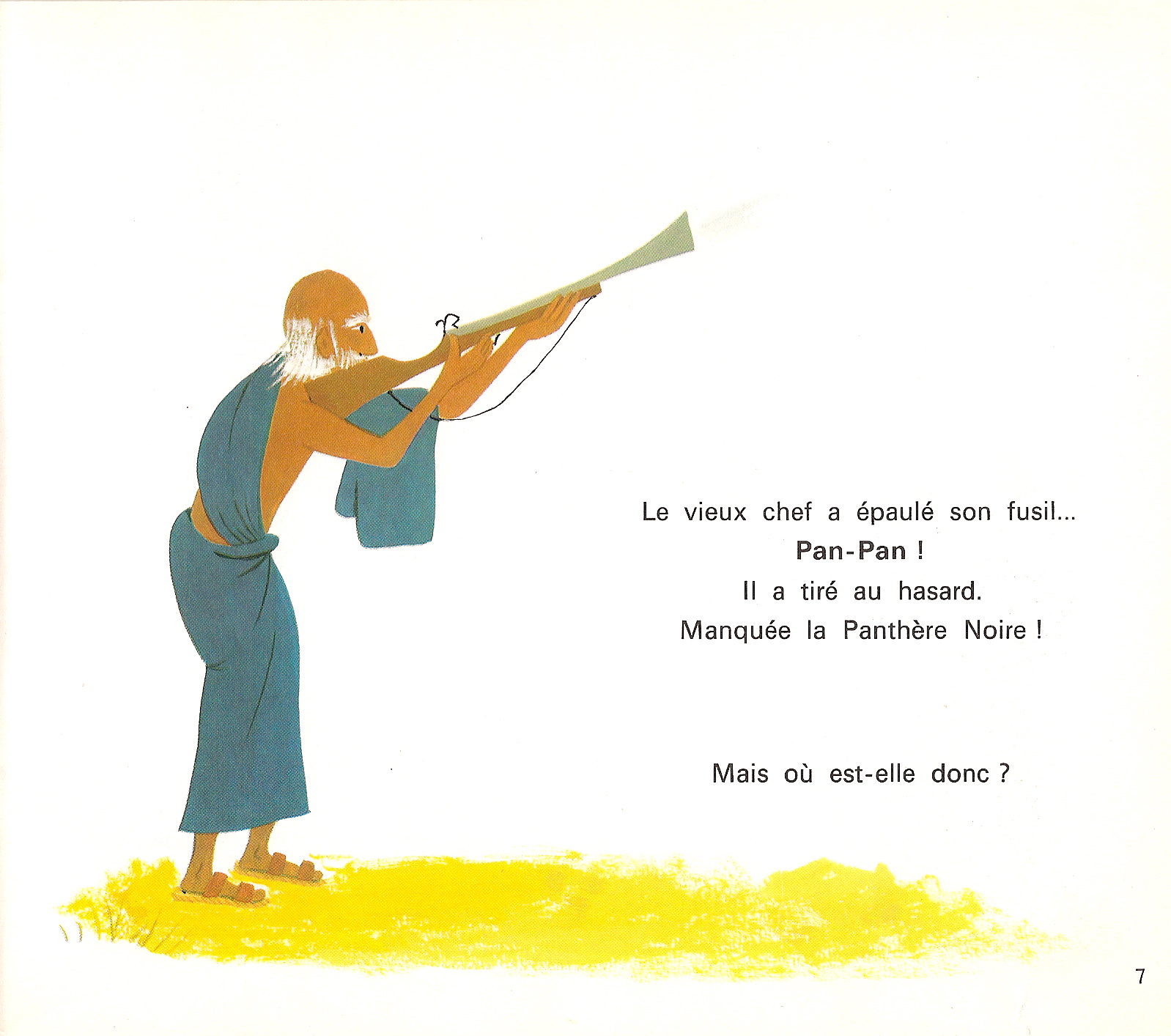 Le déroulement d’une double page ou la lecture/écriture dansée
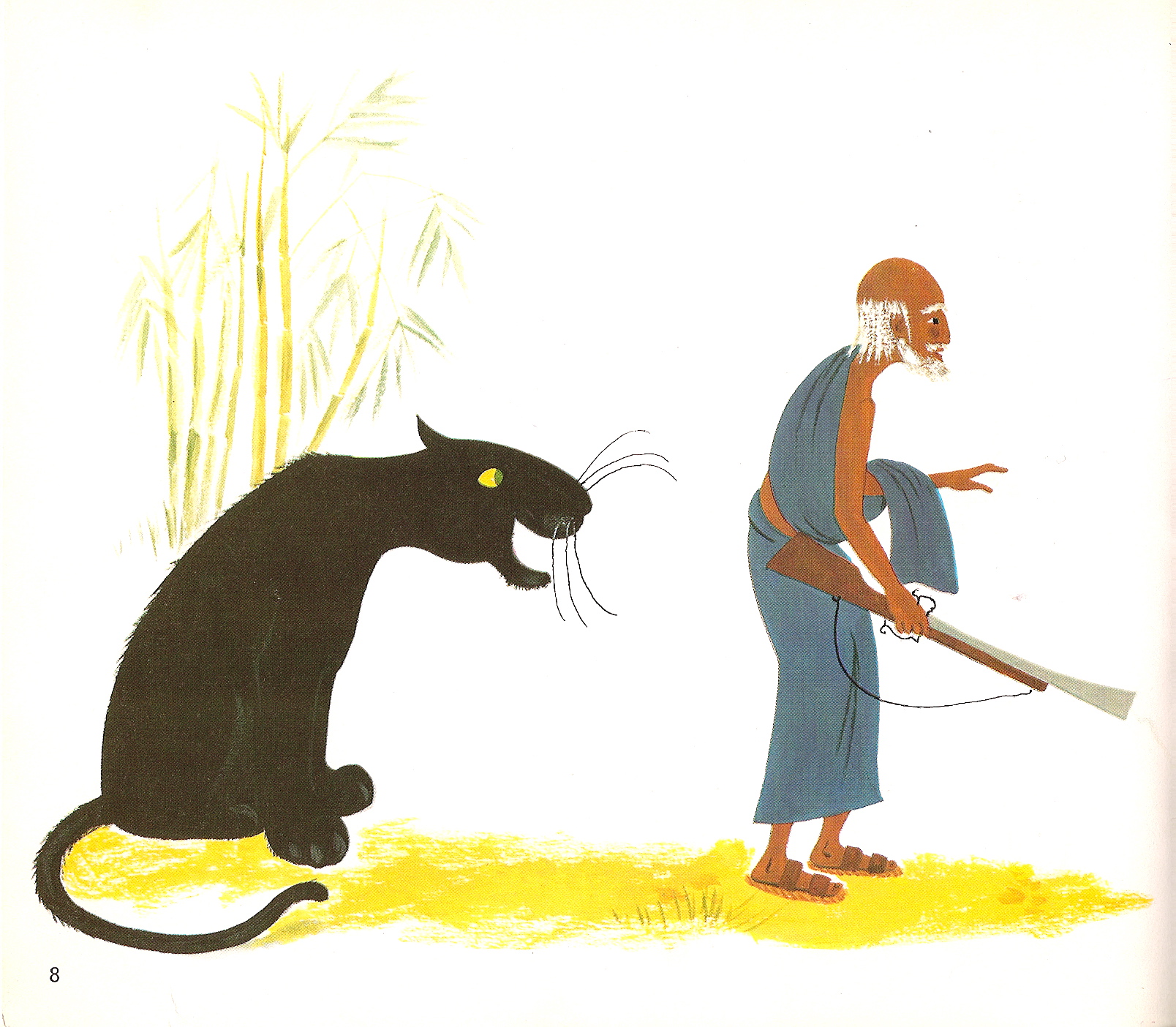 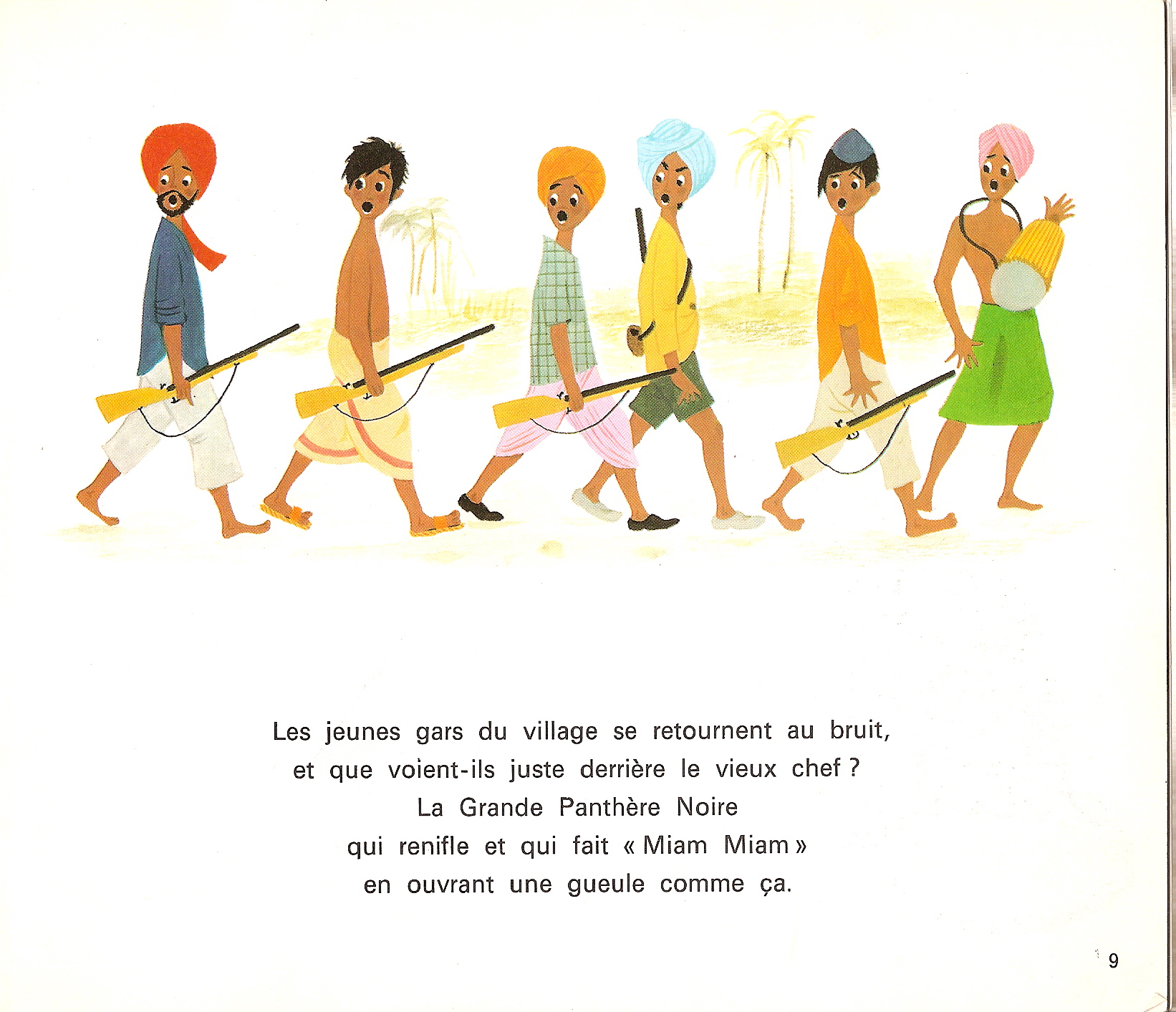 La surprise du tourne-page : en avant/en arrière 
comme mouvement tournant de la lecture:écriture
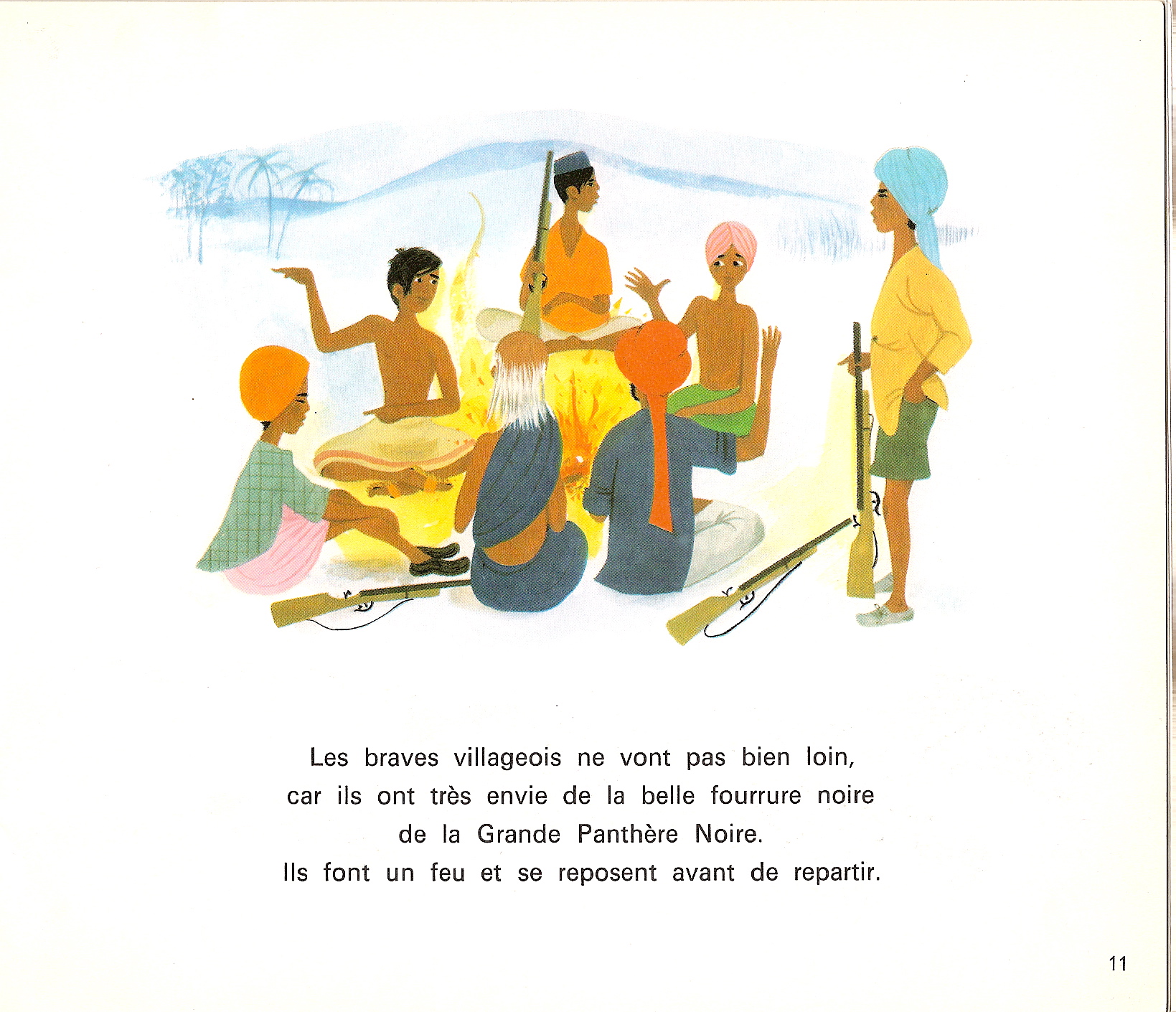 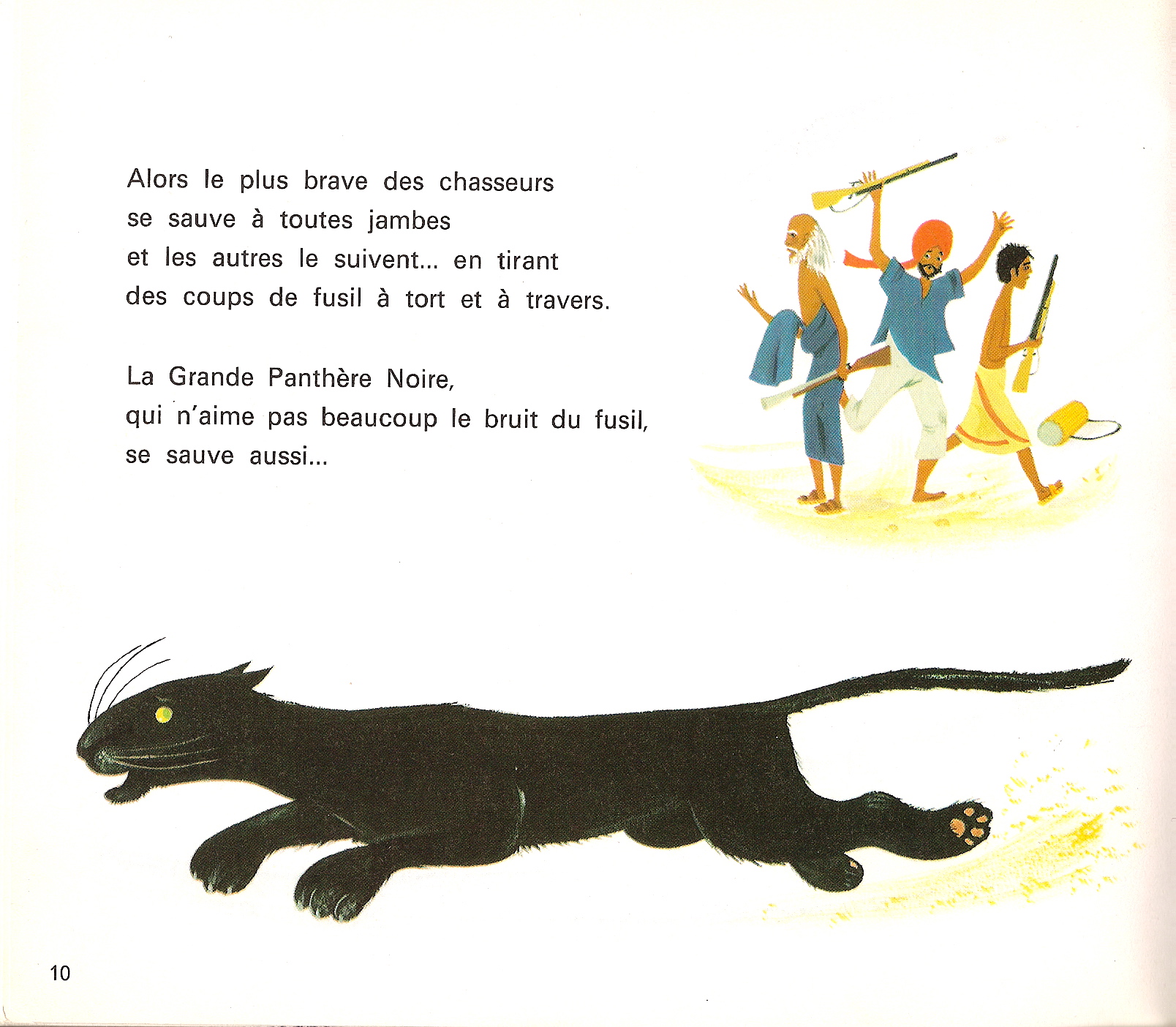 Après les jeux de la ligne, ceux de la ronde…
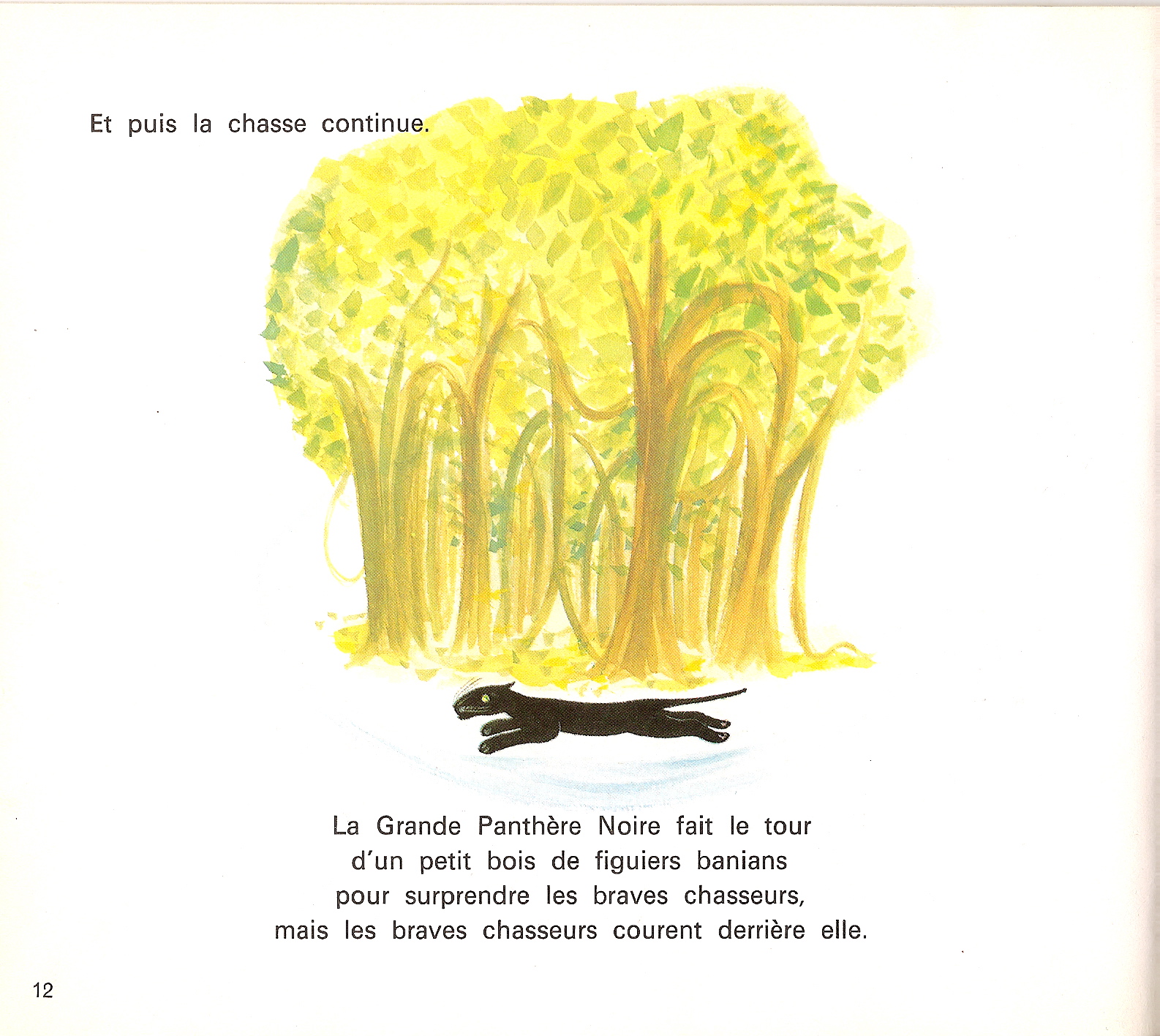 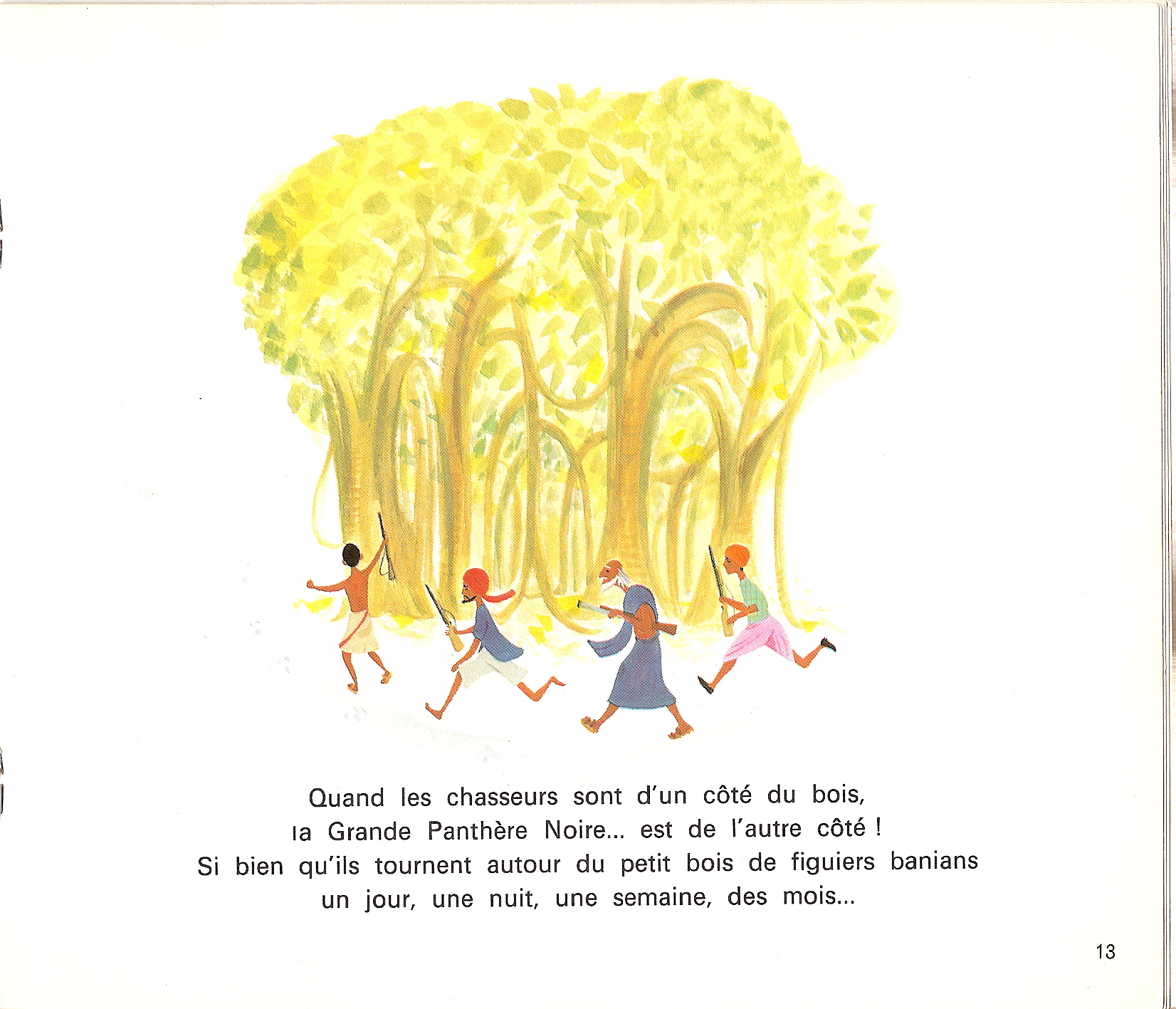 La ronde du cache-cache
du texte et des images
du lecteur et du livre
de la voix et du silence
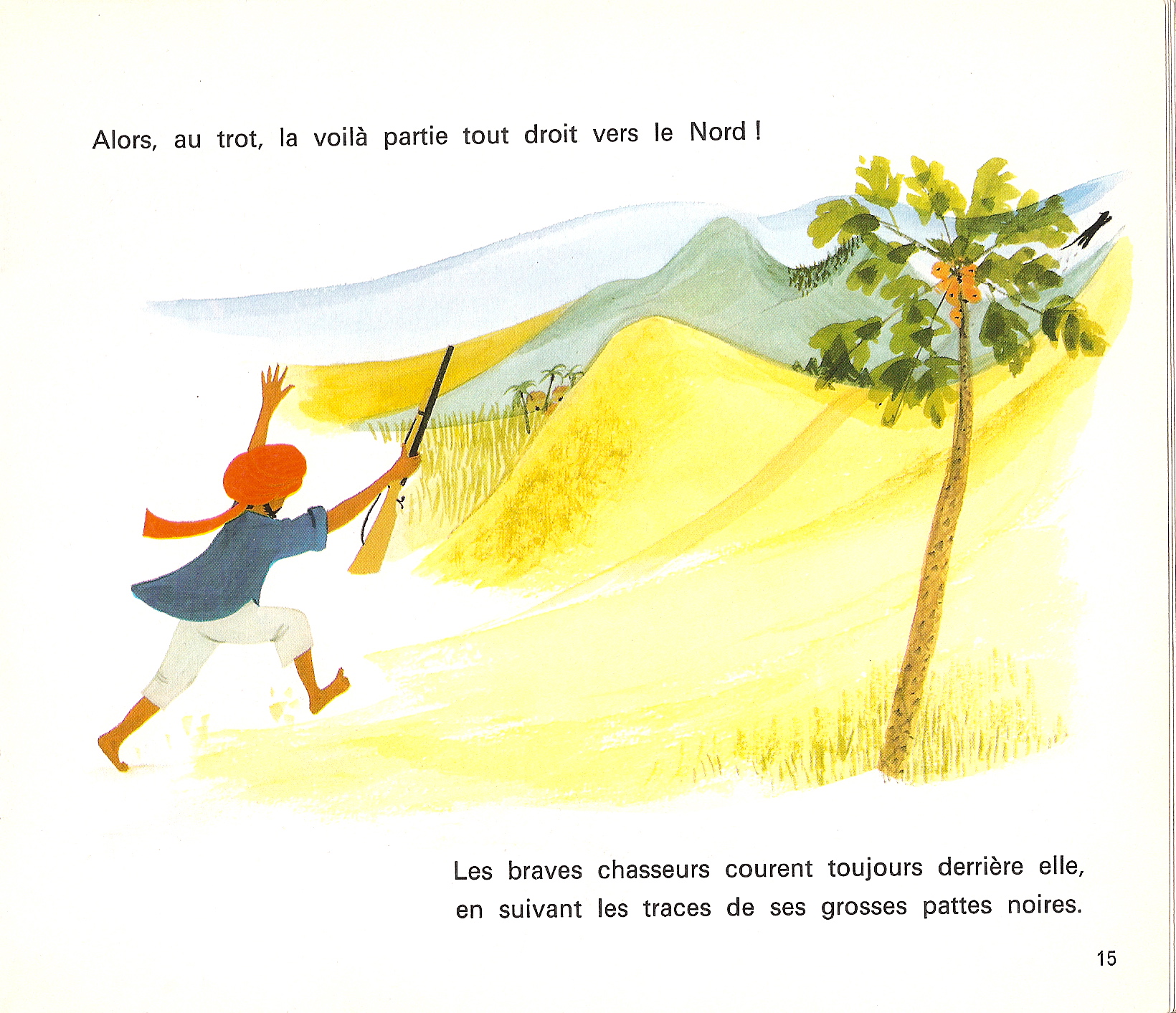 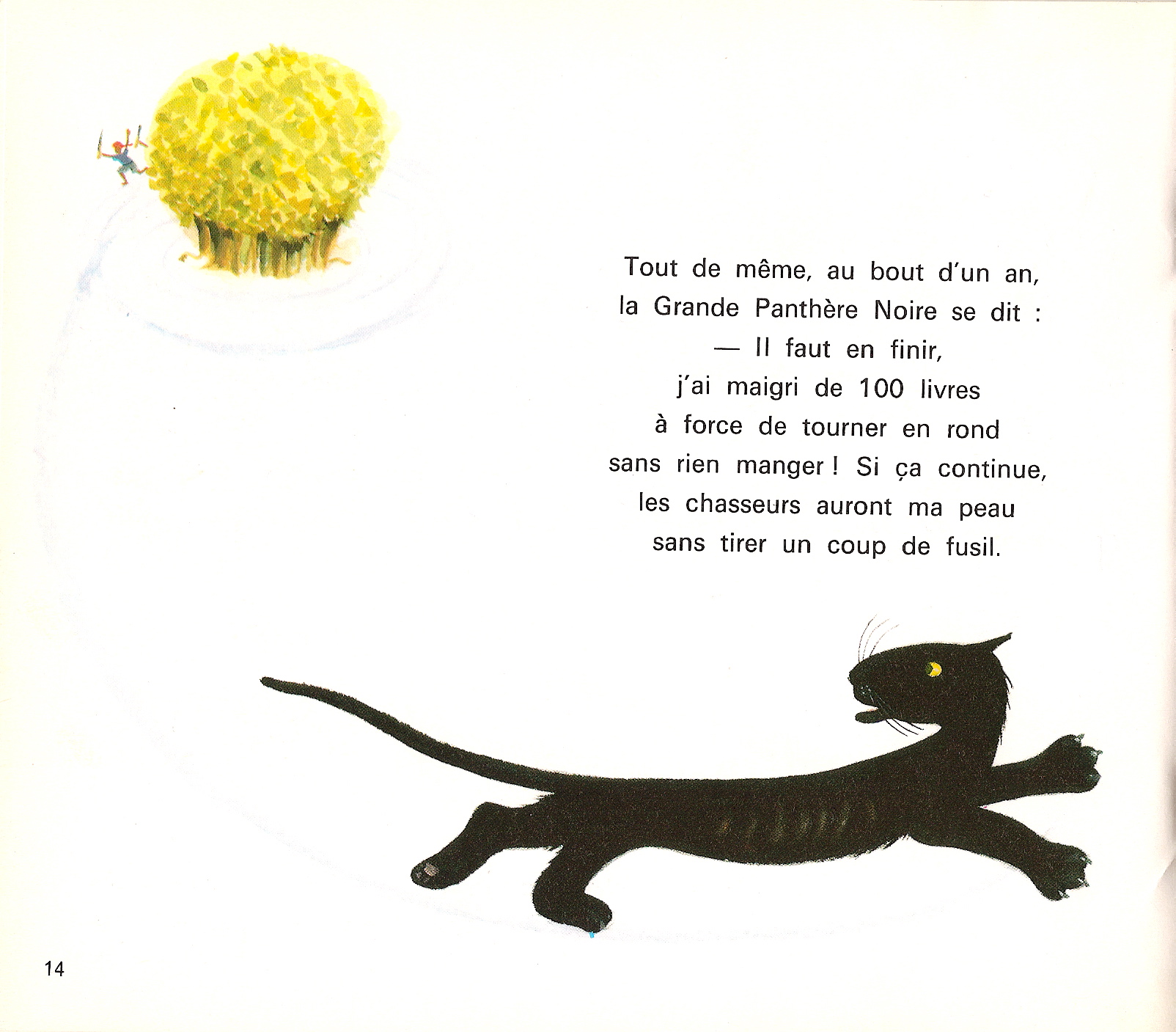 Tournez, tournez les pages et lancez l’aventure…
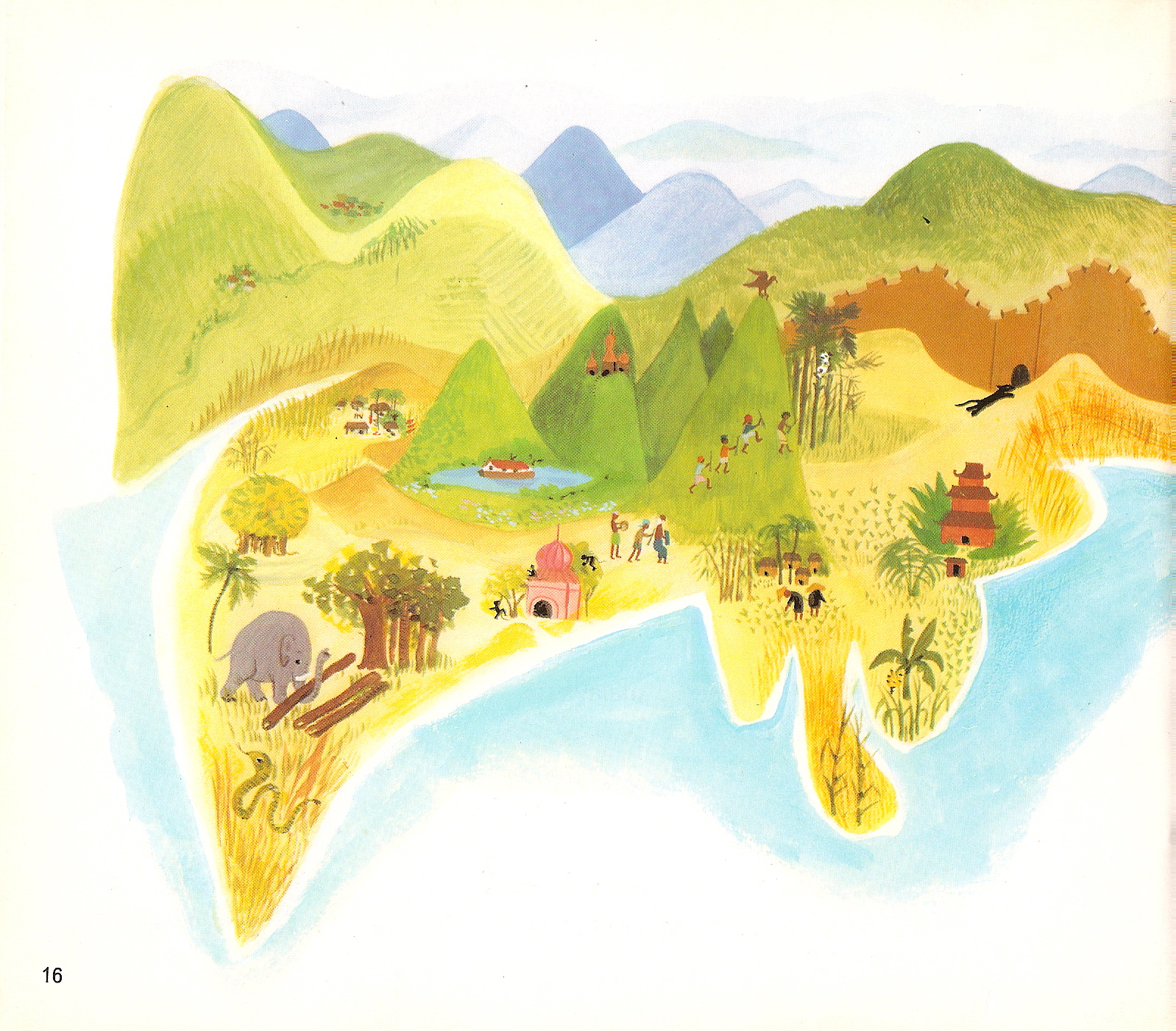 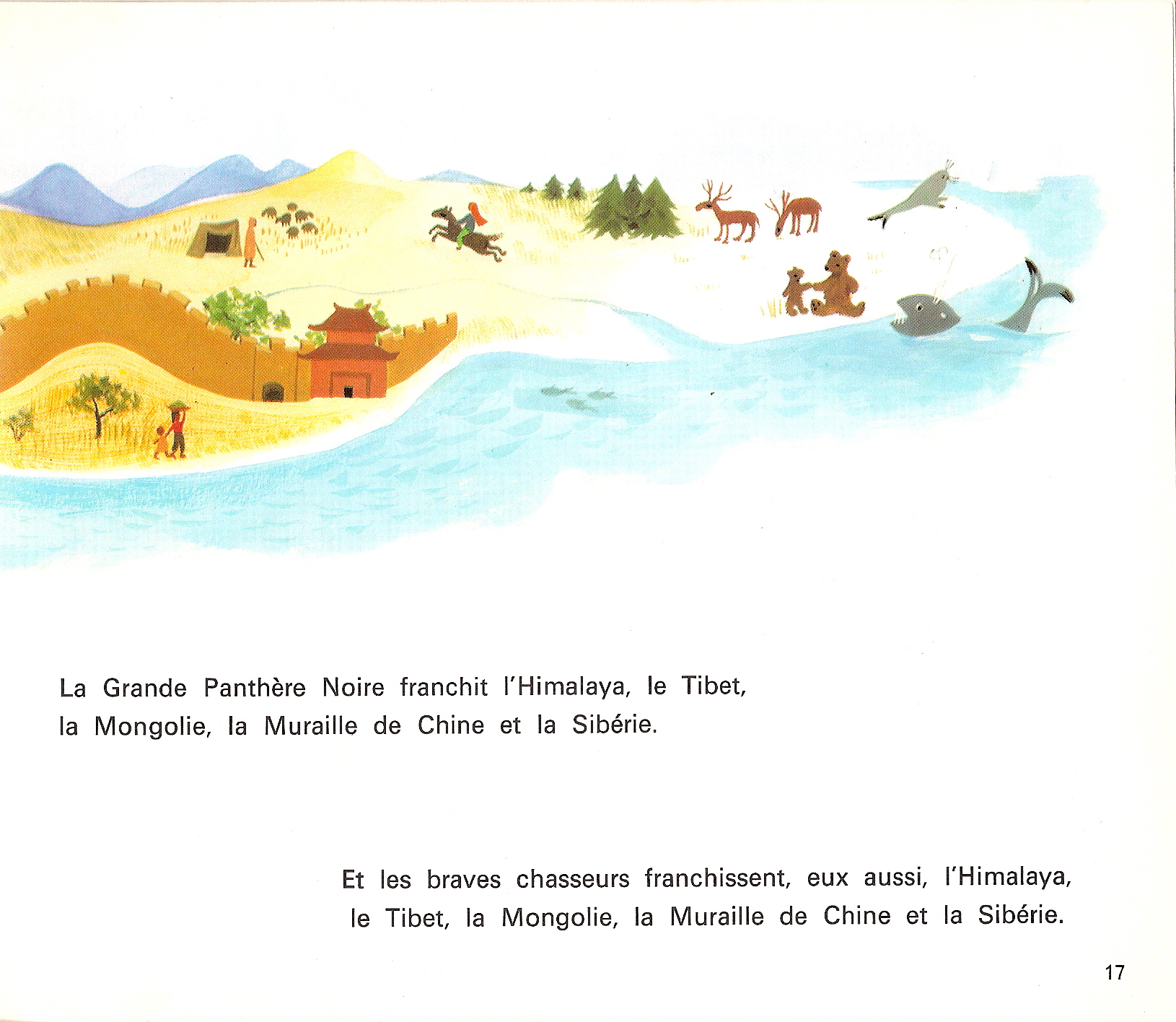 …jusqu’à traverser un continent.
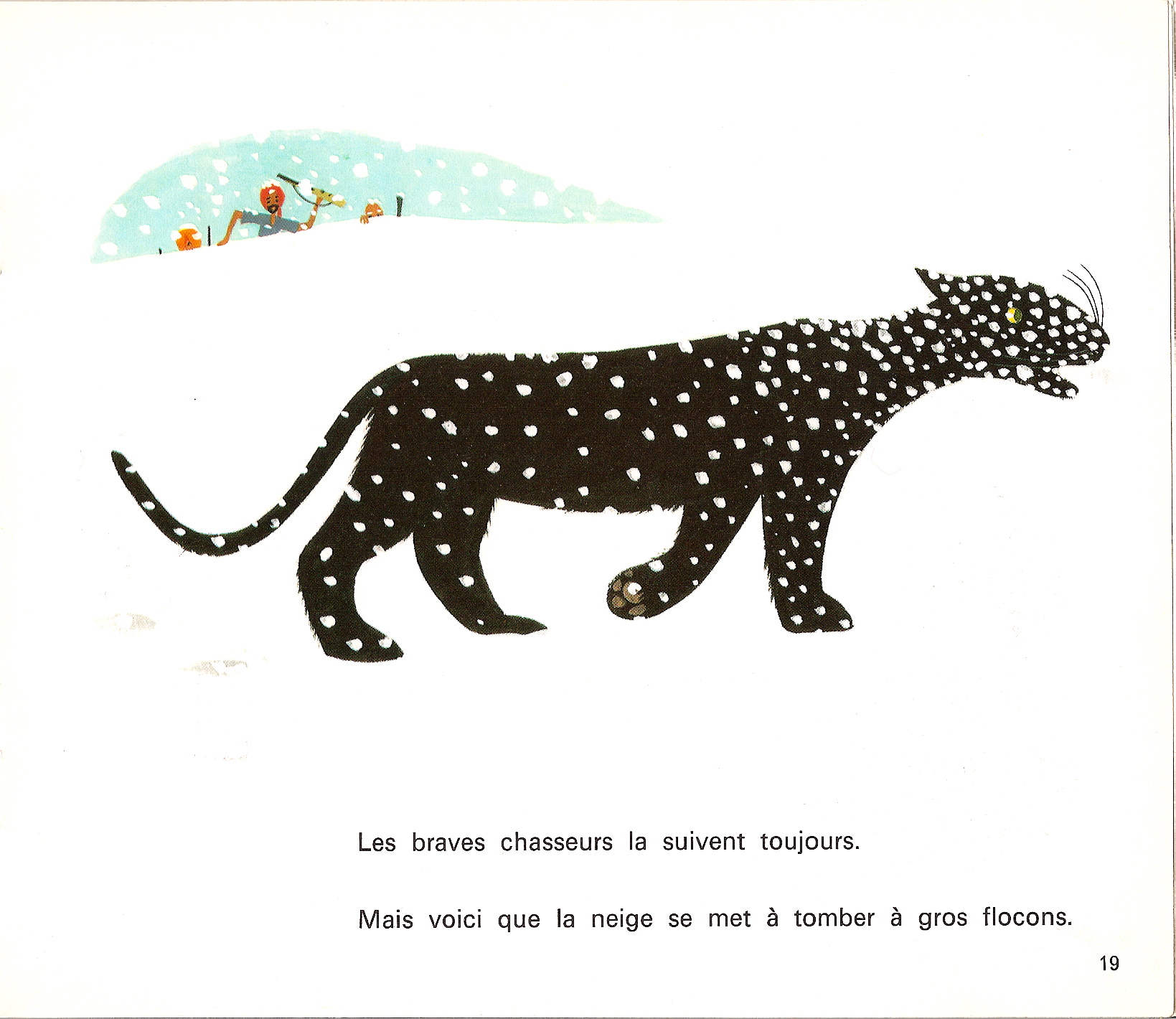 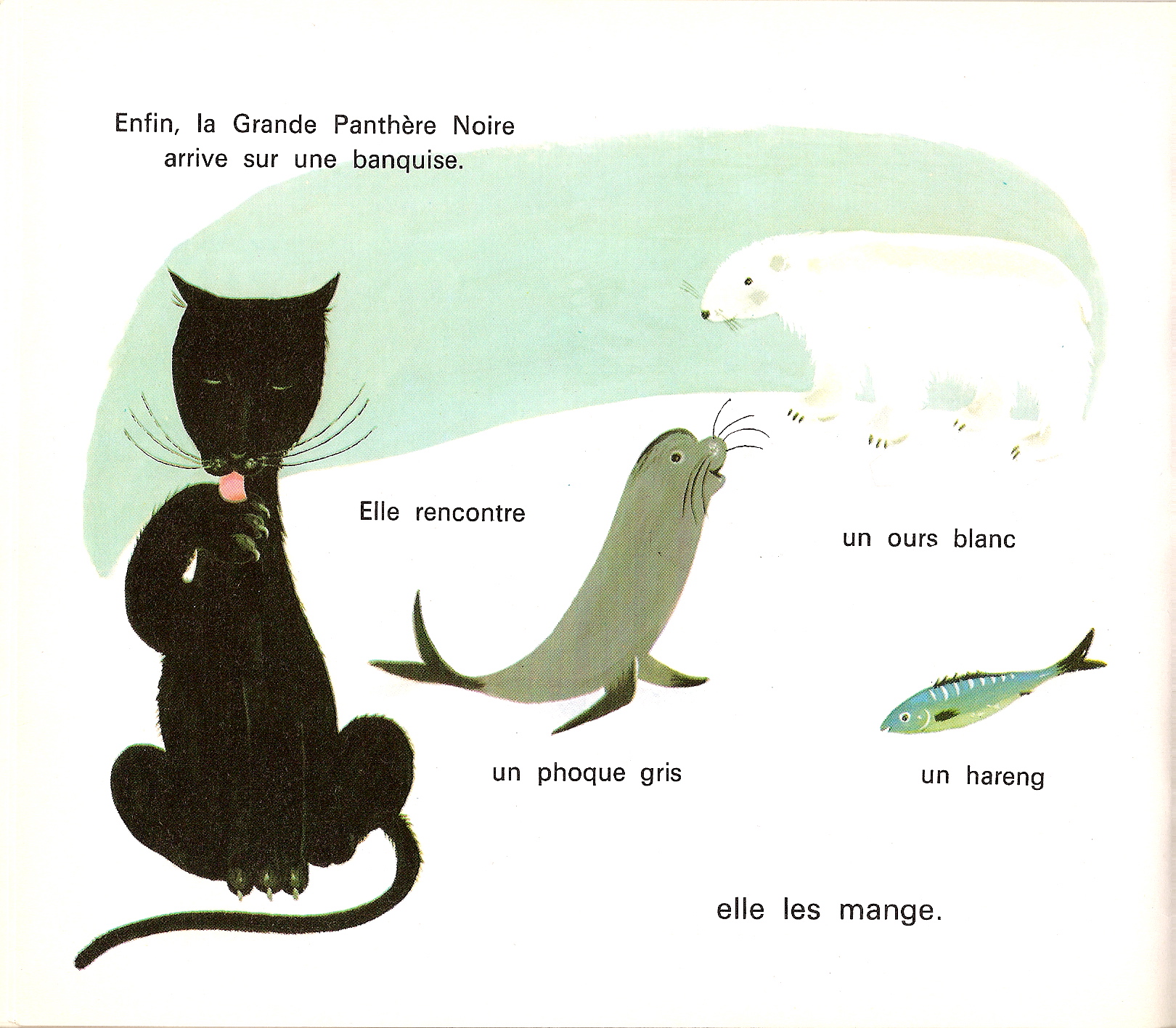 Décor de page/neige: animagier et conte, documentation et fiction réunies. 
Statisme et mouvement réunis. Début et fin…
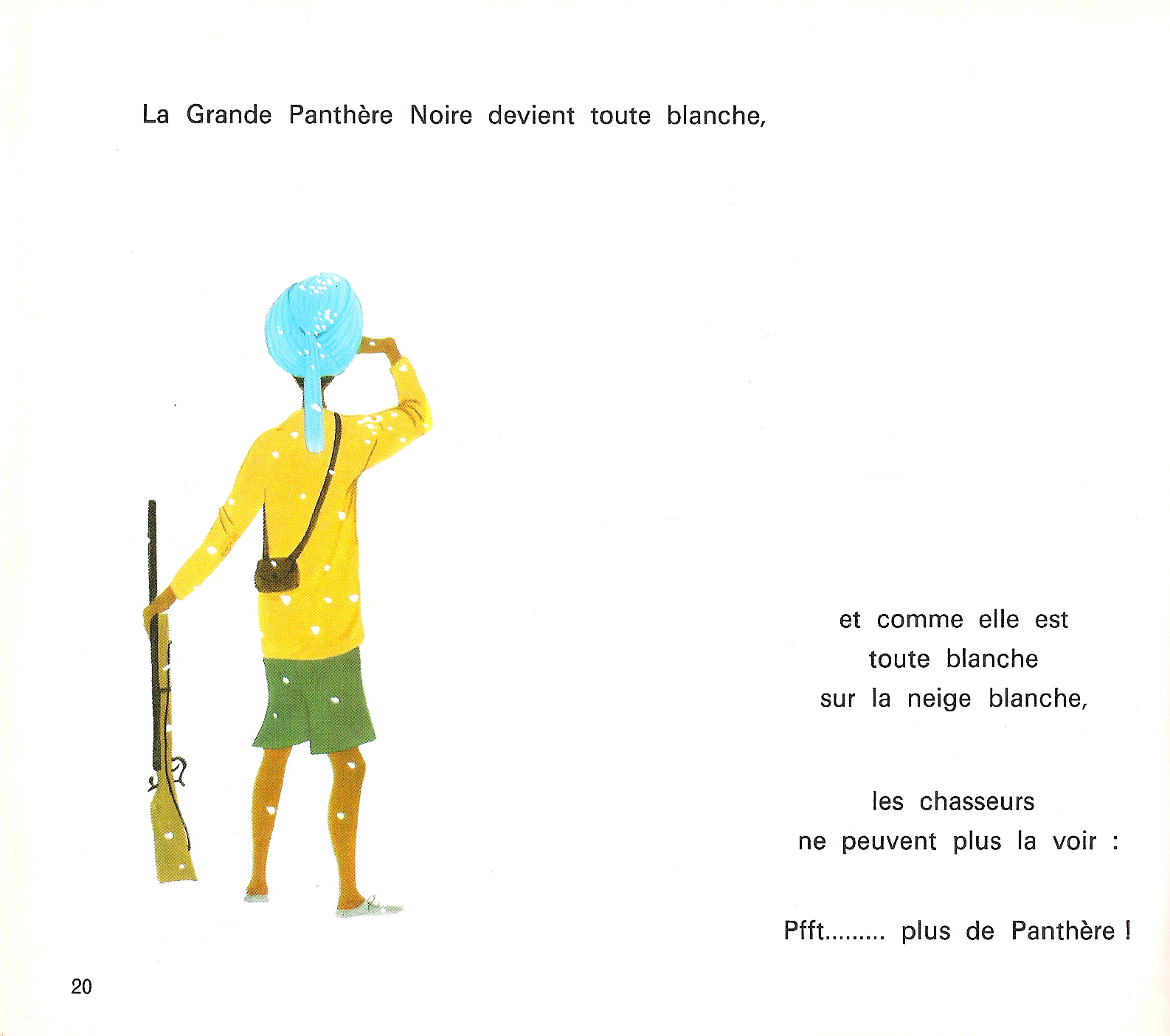 La disparition dans le livre : la lecture/écriture dans sa matérialité; la voix dans sa force. Infinies reprises…
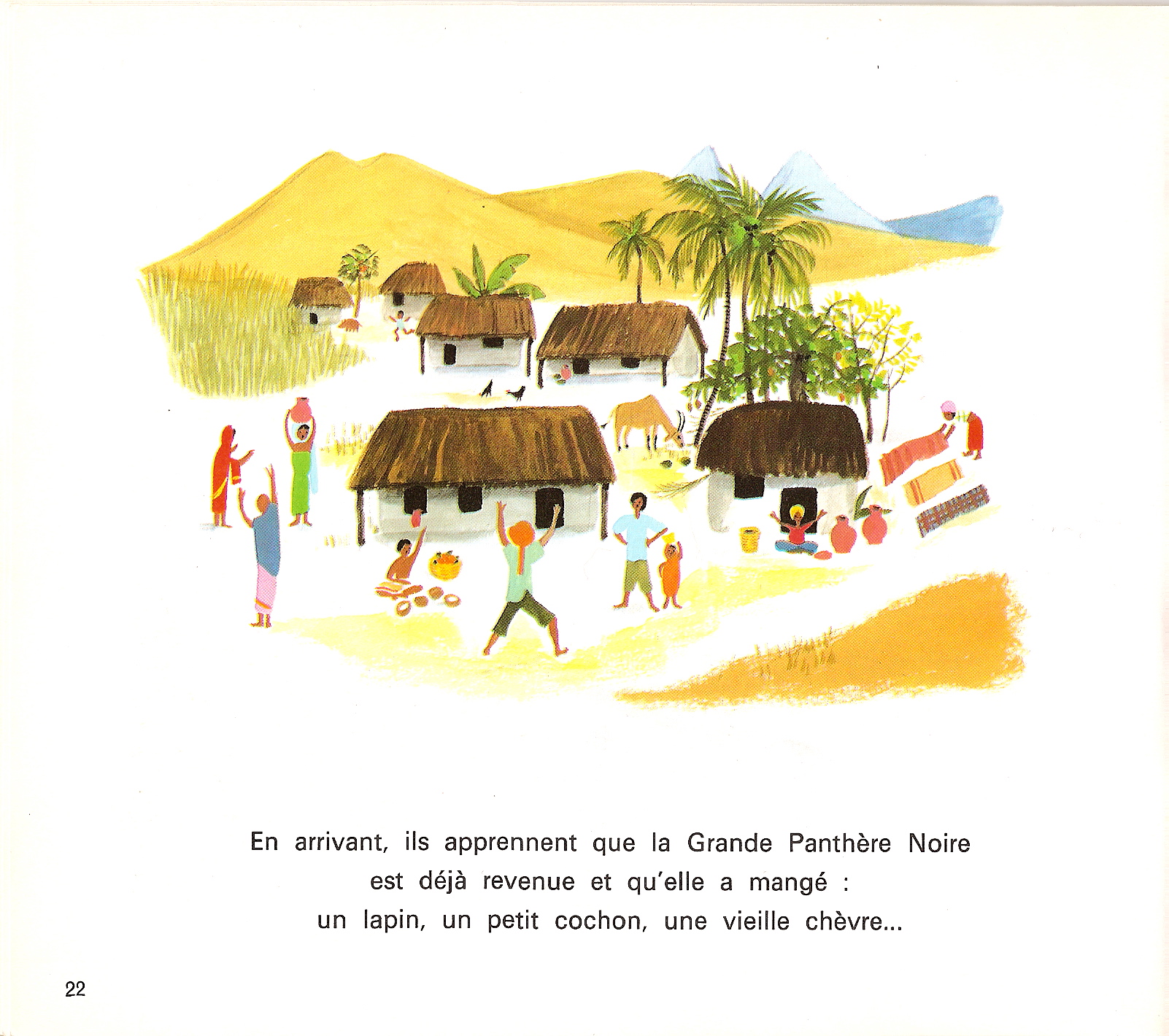 Le cercle et la flèche : 
un infini du racontage: reprise en chœur…
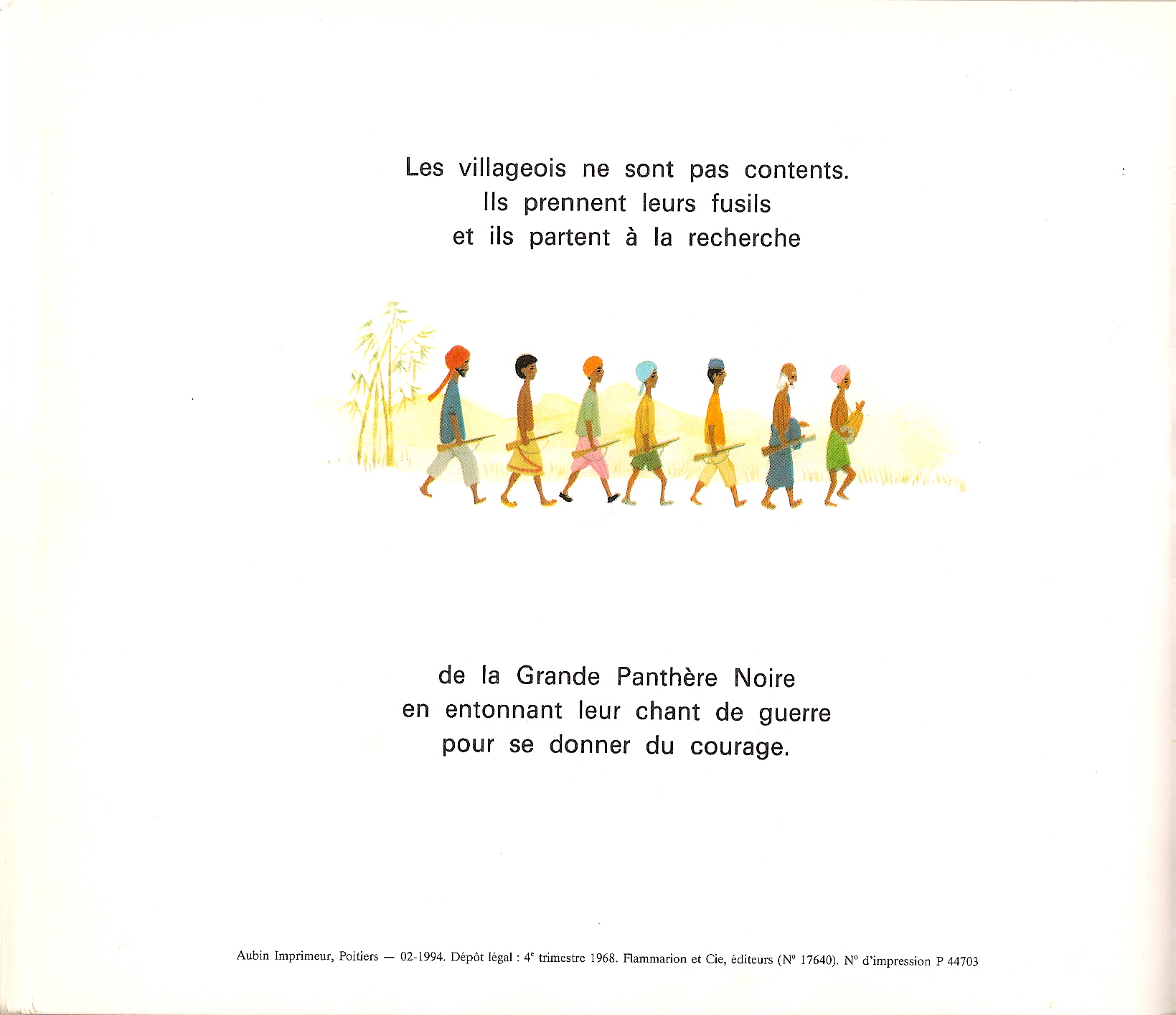 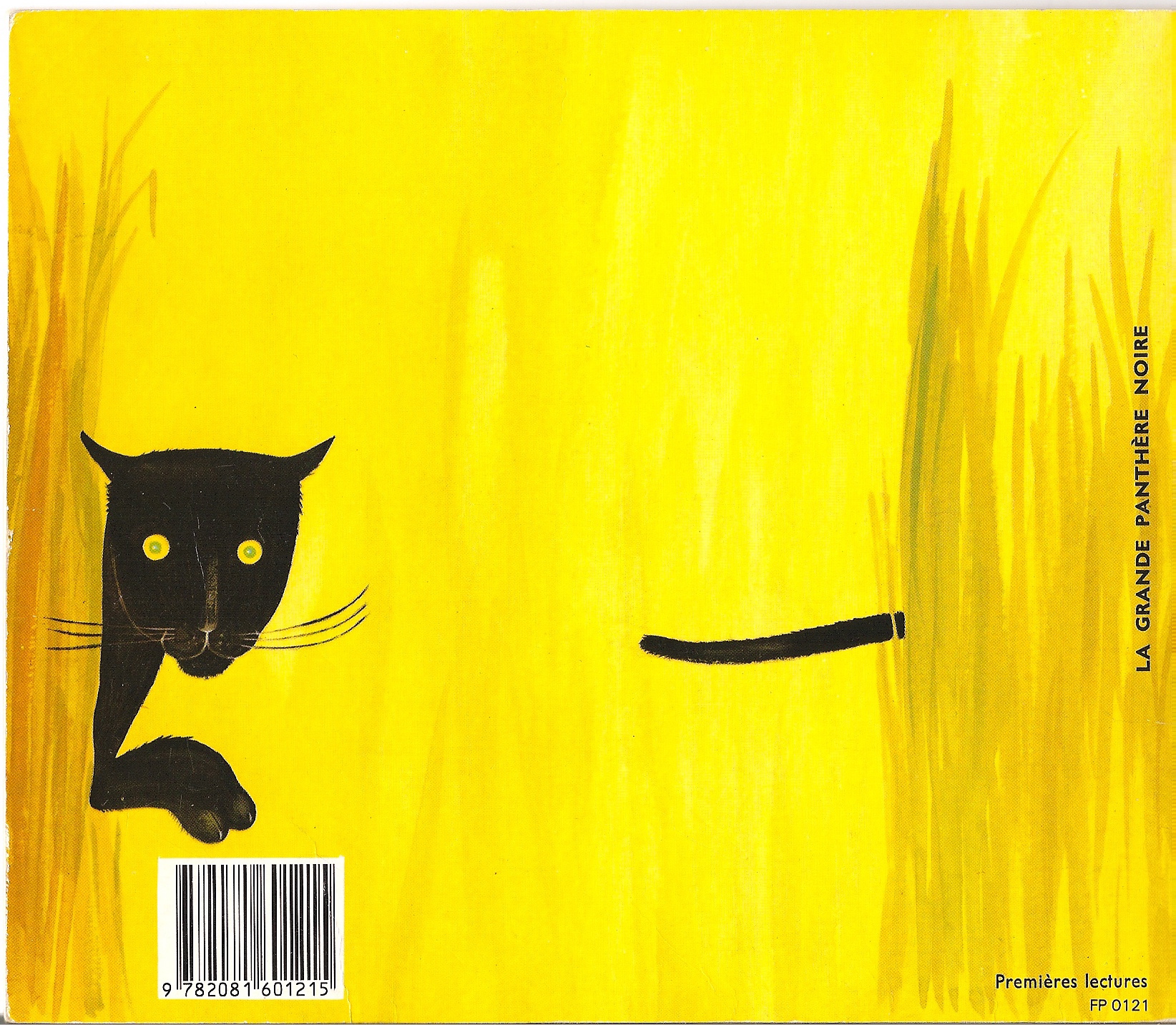 Encore !
Écouter l’oralité graphique :
	=> matérialité du livre (des voix)
	=> corporalité du lire (des lecteurs)
Entendre « Encore ! » :
	=> recommencement infini de l’expérience
	=> du lire ensemble comme vivre l’intime et le commun dans le continu du langage partagé
Les cinq activités de la séquence didactique :
Raconter : 	la lecture magistrale
Parcourir : 	l’échelle lexicale
Jouer : 		les instantanés théâtraux
(Se) Documenter : planches et images séquentielles
Résonner : 	donner la parole aux sans-voix
Les poursuivants les plus hardis tâchaient de pister leurs traces. Mais le pays autour d’eux soudain privé du tendre murmure de ses habitants tombait en poussière. Il leur fallait rebrousser chemin. Ils revenaient grossir la troupe des « Égarés », l’œil  perdu dans les lointains et le cœur orphelin. (F. Place, Atlas des géographes d’Orbae, Du Pays des Amazones au îles Indigo, Casterman/Gallimard, 1996)
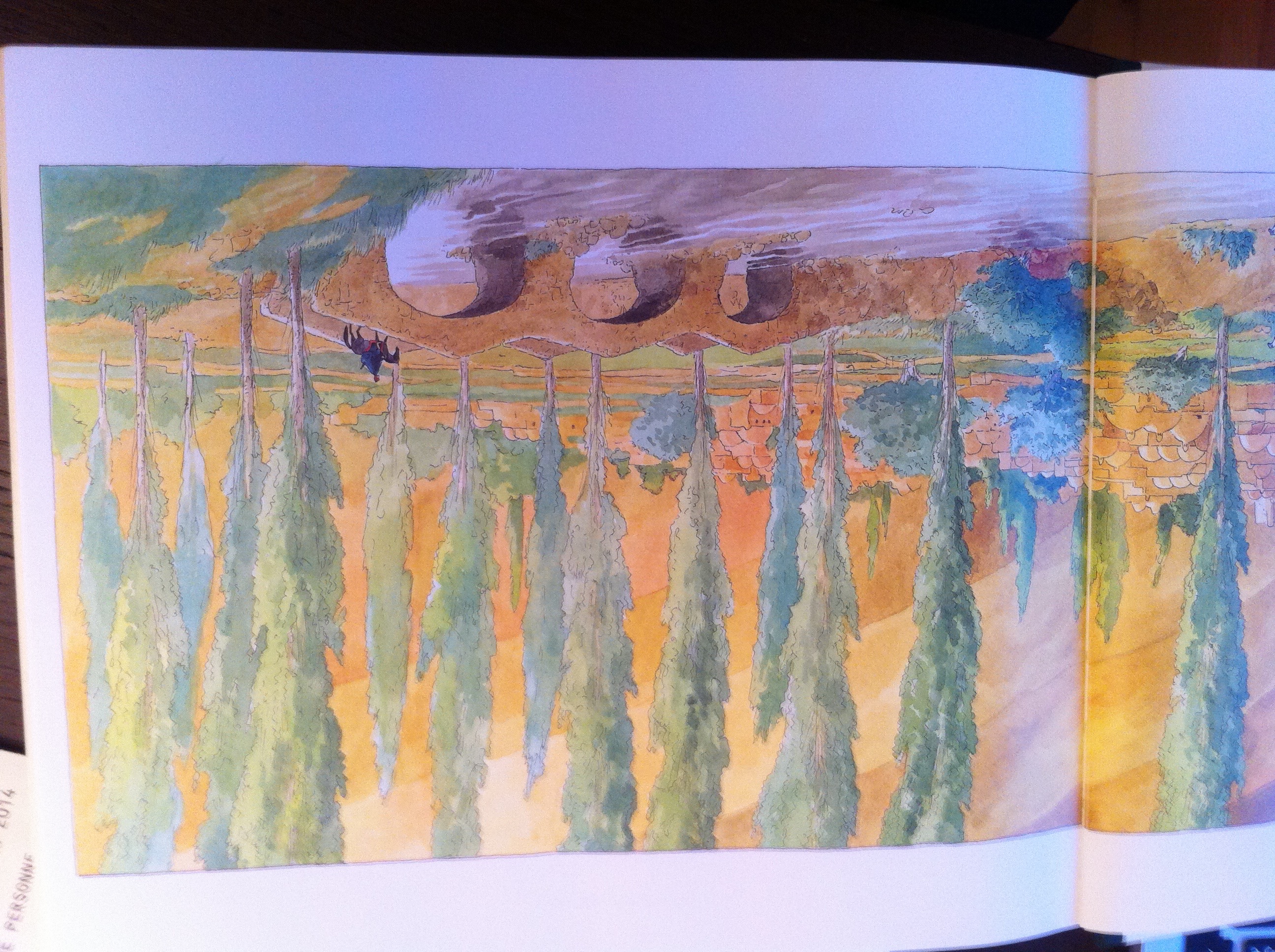 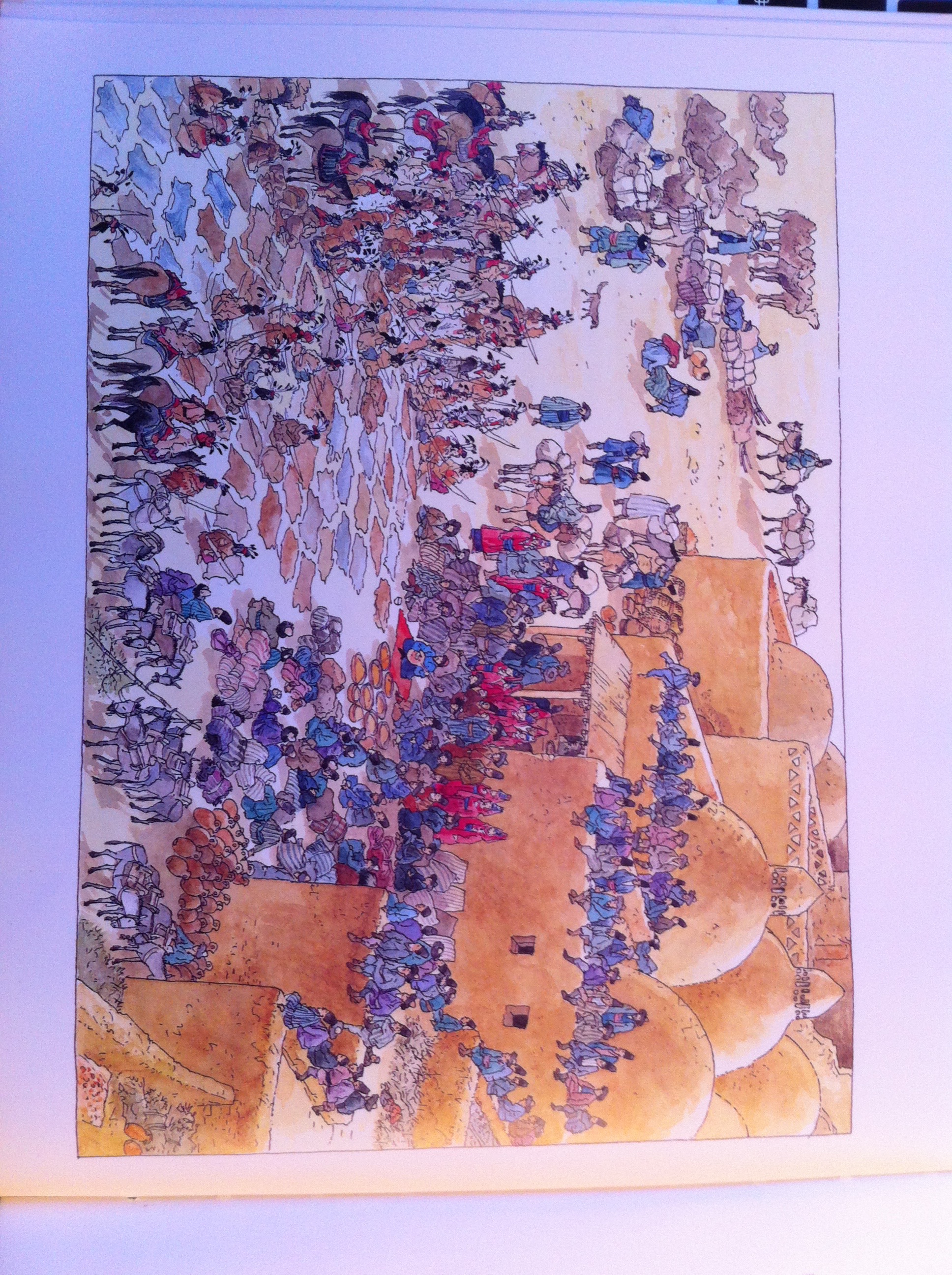 Il s’arrêta sur le pont, contempla longuement l’eau qui coulait, rapide et légère. Il ne regrettait plus d’être muet. Il se remit en selle et traversa une dernière fois la rivière sous les grands peupliers.
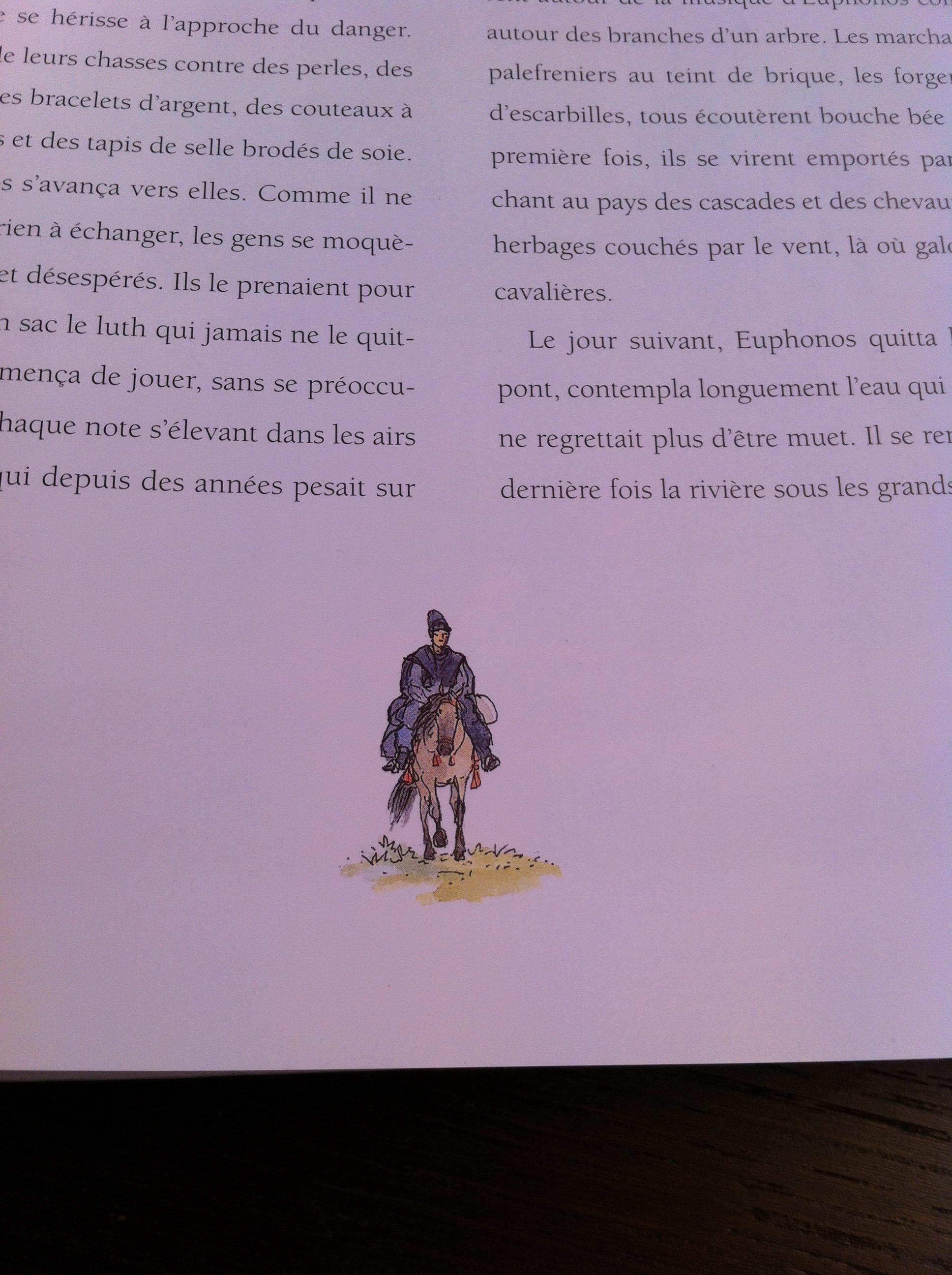 Les trois conceptualisations de la pensée didactique :
Oralité (de l’écriture) :  au plus près des paroles, les dictions
Historicité (de la lecture) : au plus près des expériences, les essais
Racontage (de l’apprentissage) : au plus près des parcours, les anthologies
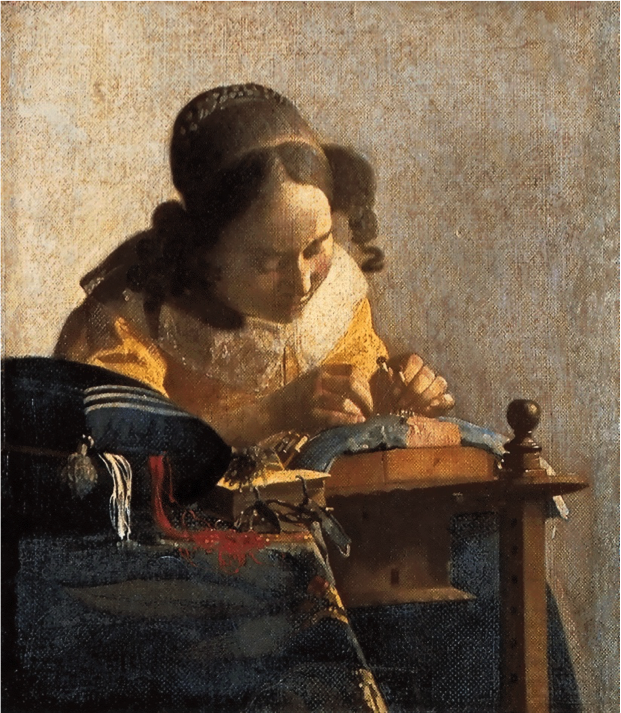 Les deux moyens traditionnels à transformer pour l’activité d’apprentissage :
1. Le cahier de poésie => 
le cahier de lecture-écriture
2. Le carnet de leçon => 
le carnet des savoirs
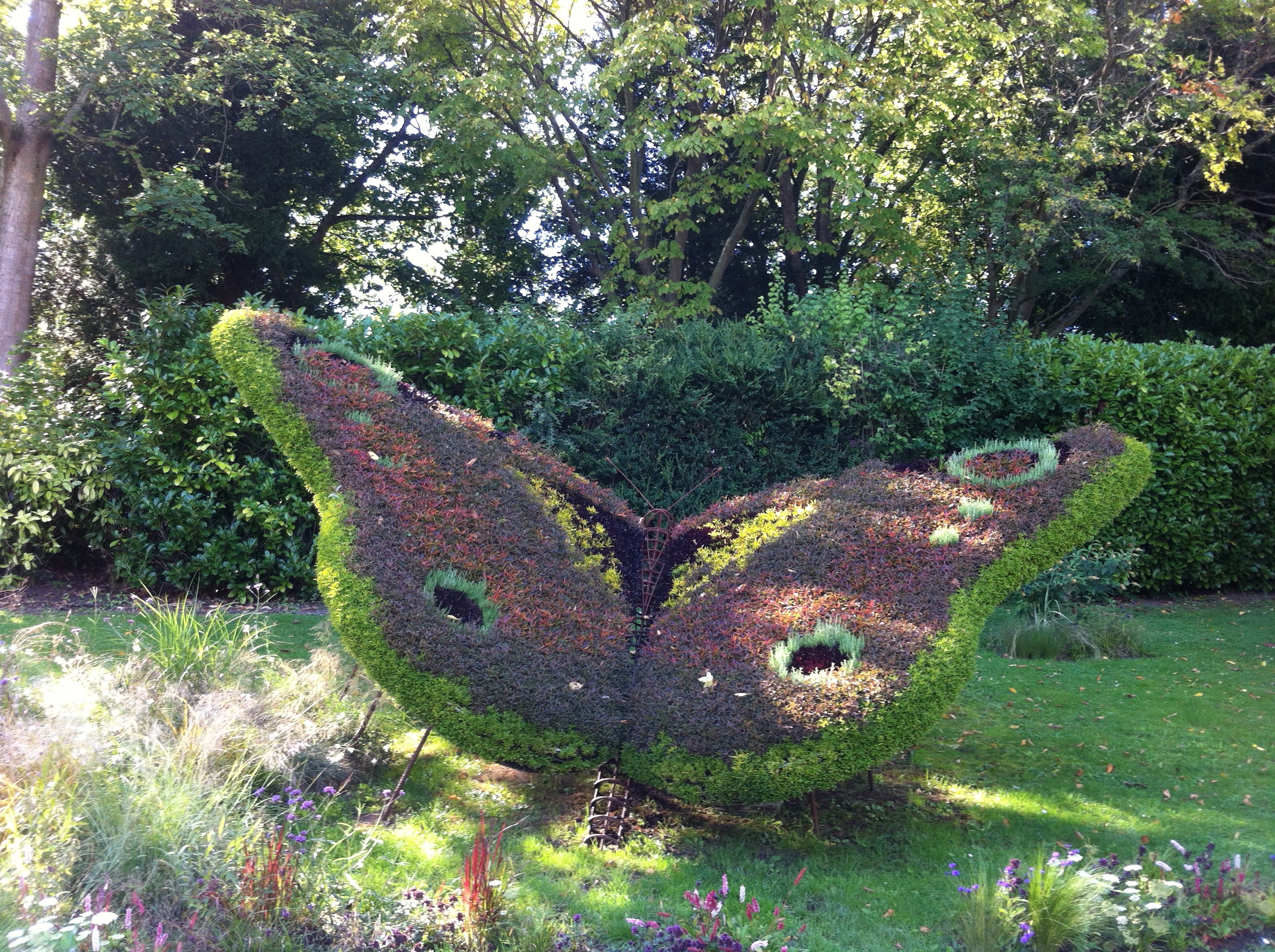 Une constellation de sept mots clés pour penser/enseigner les œuvres de langage avec tous :
la pluralité
					       l’écoute 
	l’expérience      la relation
						l’essai		l’attention 
			la considération
http://littecol.hypotheses.orgserge.martin @univ-paris3.fr
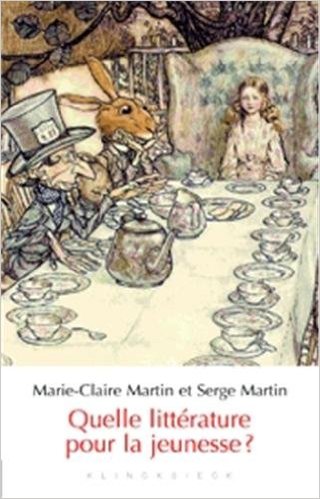 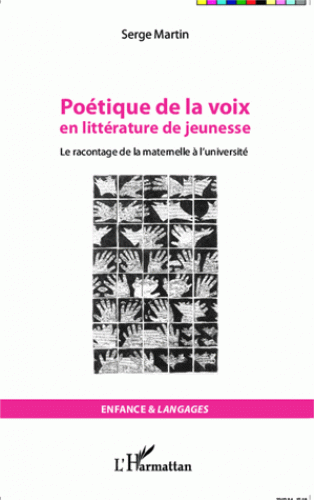 deux livres 
pour continuer

Merci !